Uniprocessor EDF Scheduling of AVR Task Systems
Zhishan Guo and Sanjoy Baruah
Department of Computer Science, UNC Chapel Hill

ICCPS 2015, Seattle
Adaptive Varying-Rate (AVR) Tasks
Tasks are activated in relation to specific system variables
Each activation of some recurrent processes (tasks) in CPS is triggered by the values of variables describing the state of the physical system.
[Speaker Notes: Rigorous model-based design (MBD) approaches are widely used in the development of complex cyber-physical systems.]
Adaptive Varying-Rate (AVR) Tasks
Tasks are activated in relation to specific system variables
Each activation of some recurrent processes (tasks) in CPS is triggered by the values of variables describing the state of the physical system.
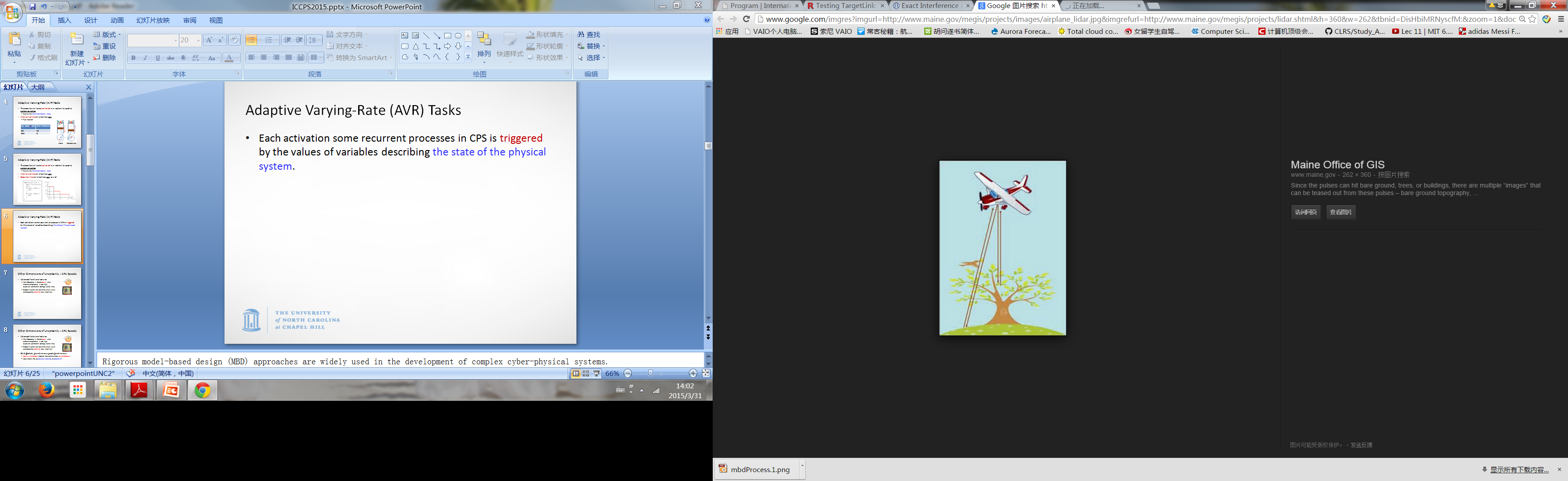 [Speaker Notes: fuel injection in the Engine Control Unit (ECU) of an automobile is dependent upon the position of each piston (which is a function of the crankshaft angular position)]
Adaptive Varying-Rate (AVR) Tasks
Tasks are activated in relation to specific system variables
Each activation of some recurrent processes (tasks) in CPS is triggered by the values of variables describing the state of the physical system.
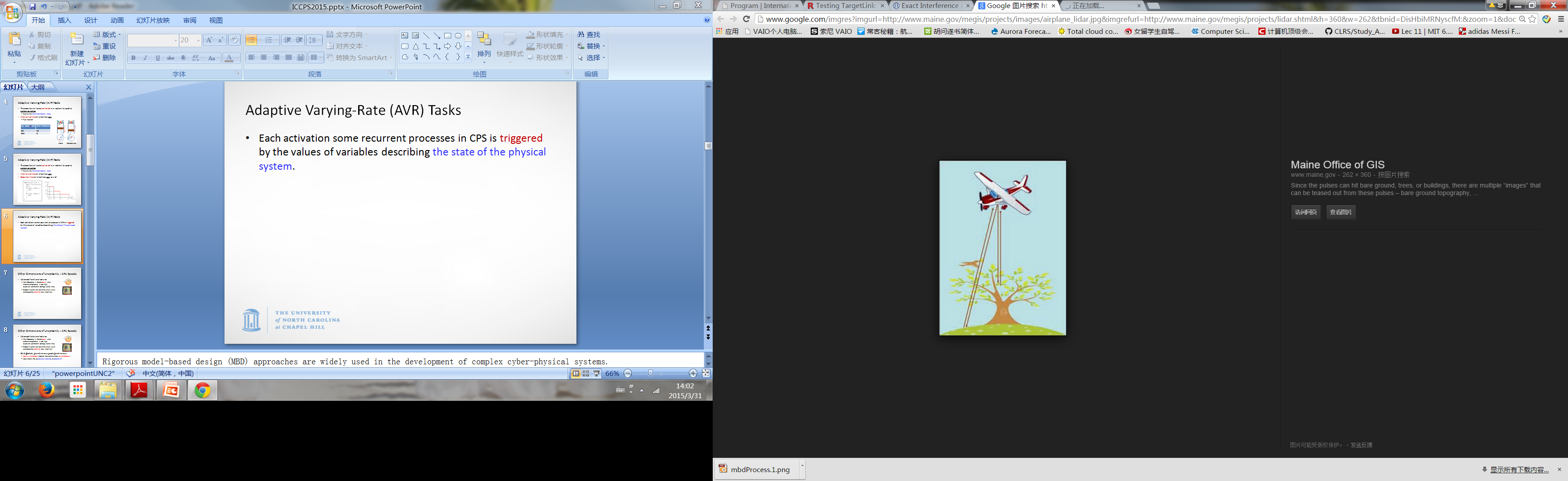 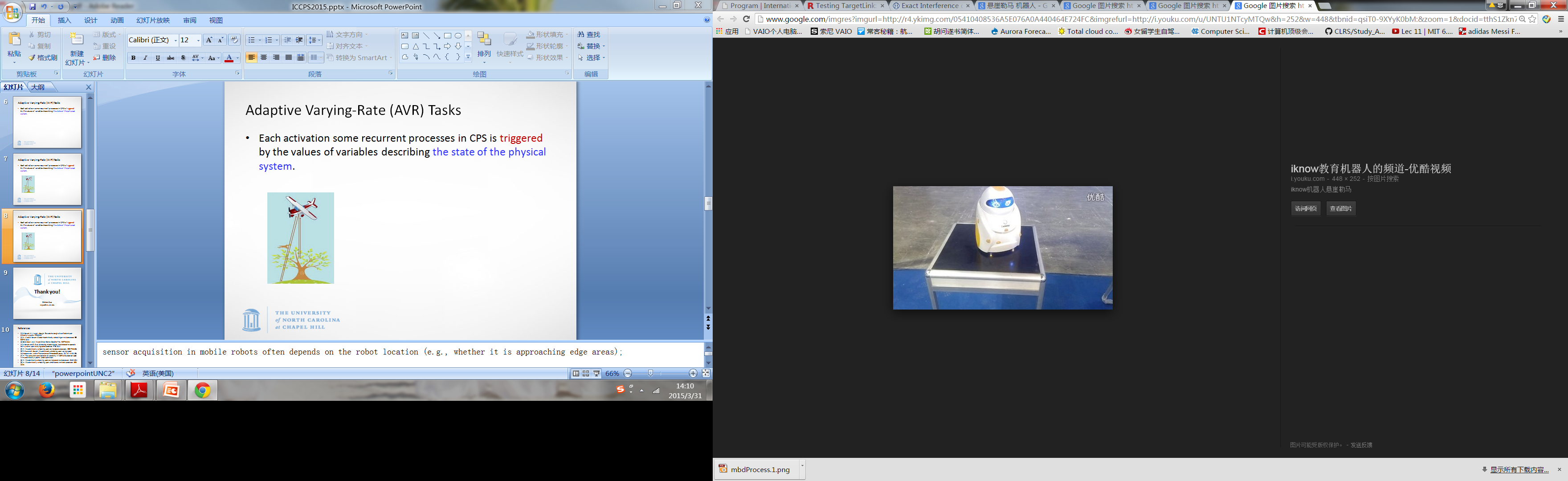 [Speaker Notes: fuel injection in the Engine Control Unit (ECU) of an automobile is dependent upon the position of each piston (which is a function of the crankshaft angular position)]
Adaptive Varying-Rate (AVR) Tasks
Tasks are activated in relation to specific system variables
Each activation of some recurrent processes (tasks) in CPS is triggered by the values of variables describing the state of the physical system.
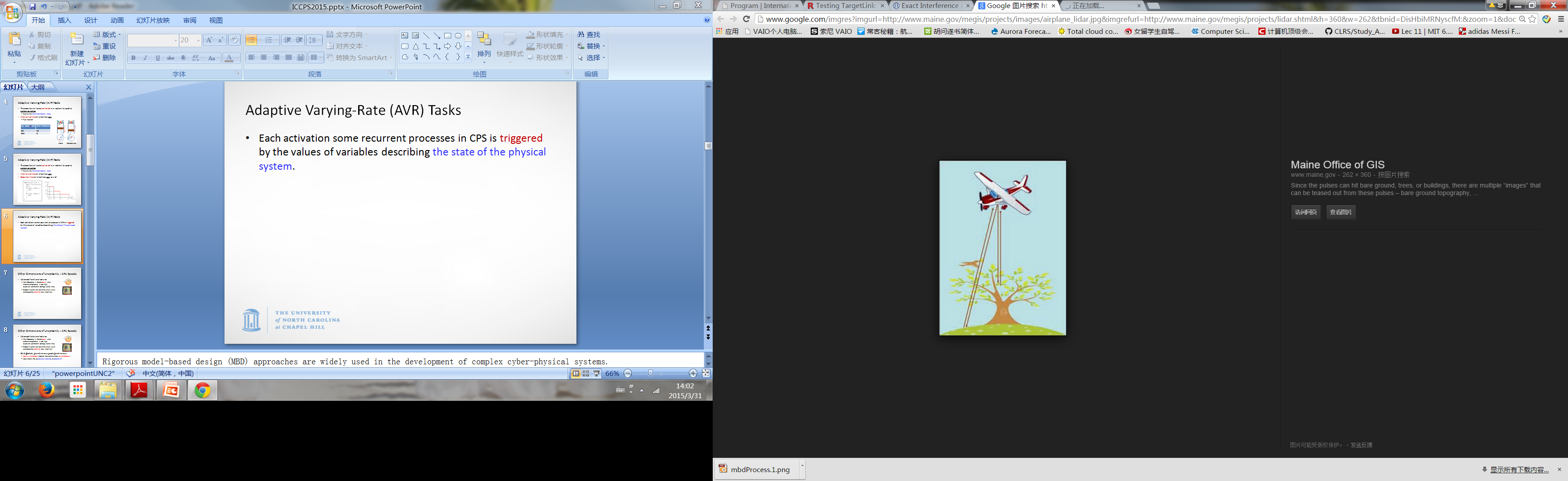 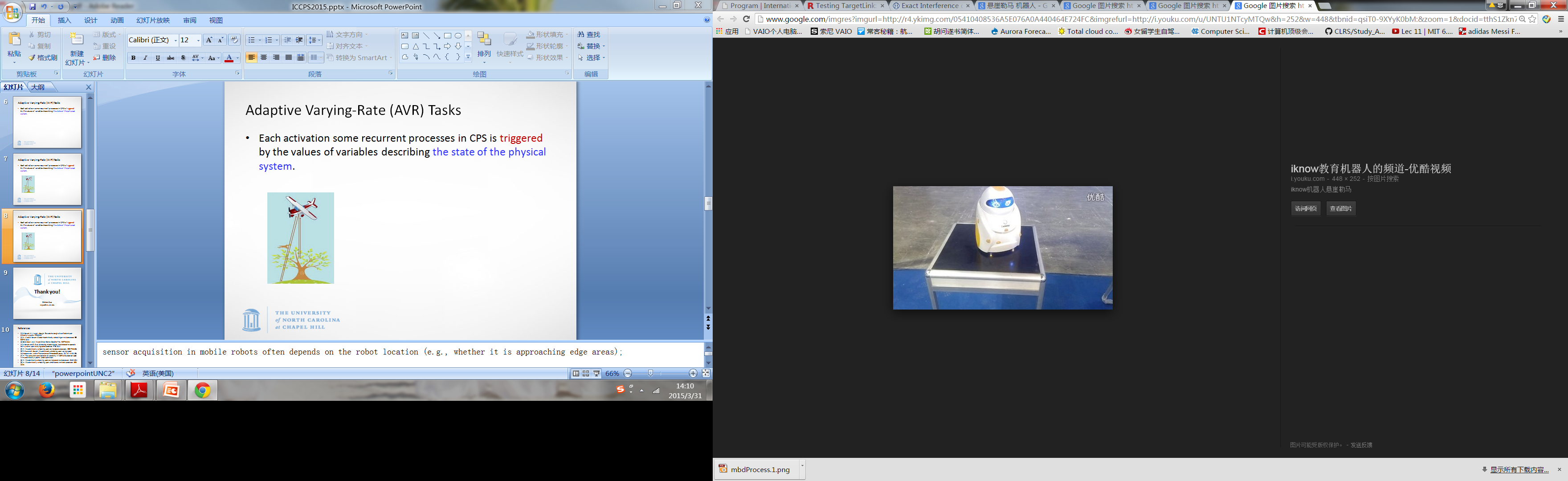 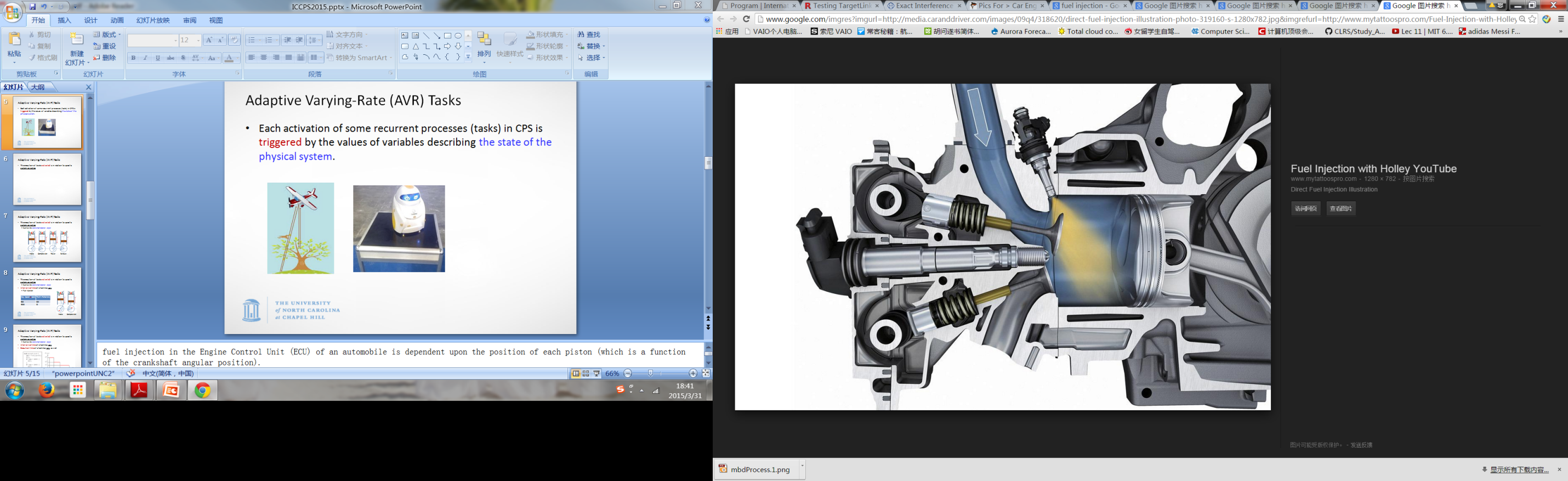 [Speaker Notes: fuel injection in the Engine Control Unit (ECU) of an automobile is dependent upon the position of each piston (which is a function of the crankshaft angular position)]
Adaptive Varying-Rate (AVR) Tasks
Tasks are activated in relation to specific system variables
Such as the crankshaft rotation angle
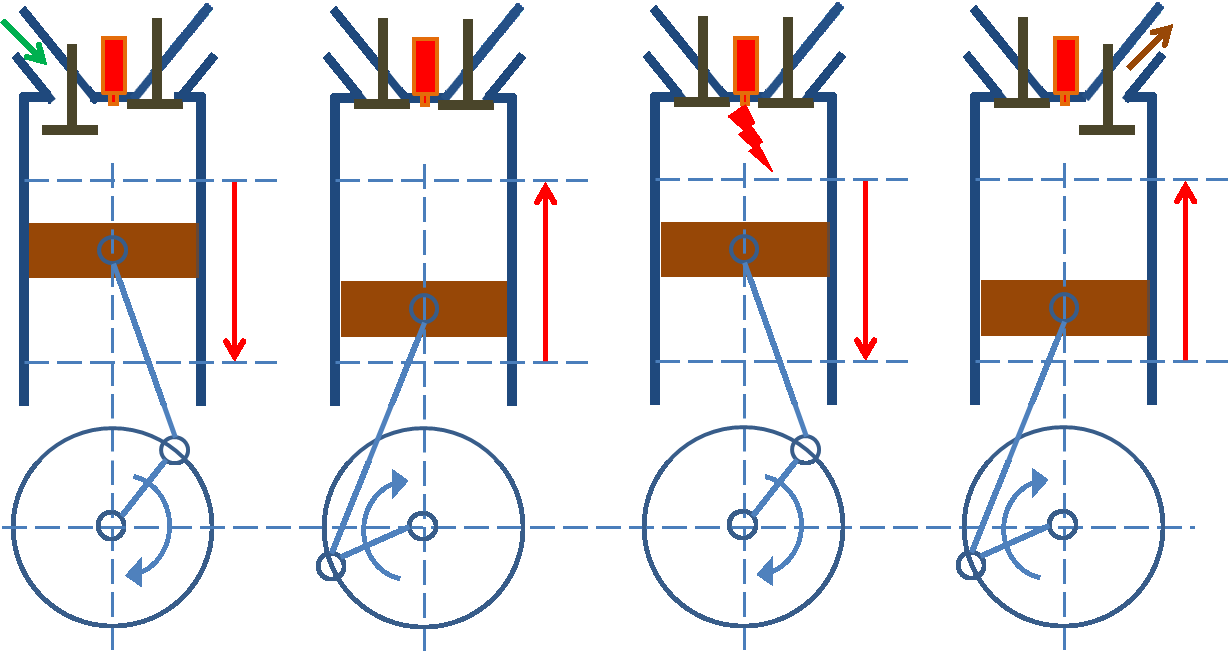 Intake         Compression        Power            Exhaust
[Speaker Notes: four strokes]
Adaptive Varying-Rate (AVR) Tasks
Tasks are activated in relation to specific system variables
Such as the crankshaft rotation angle
Inter-arrival time of a task may vary
Fuel injection
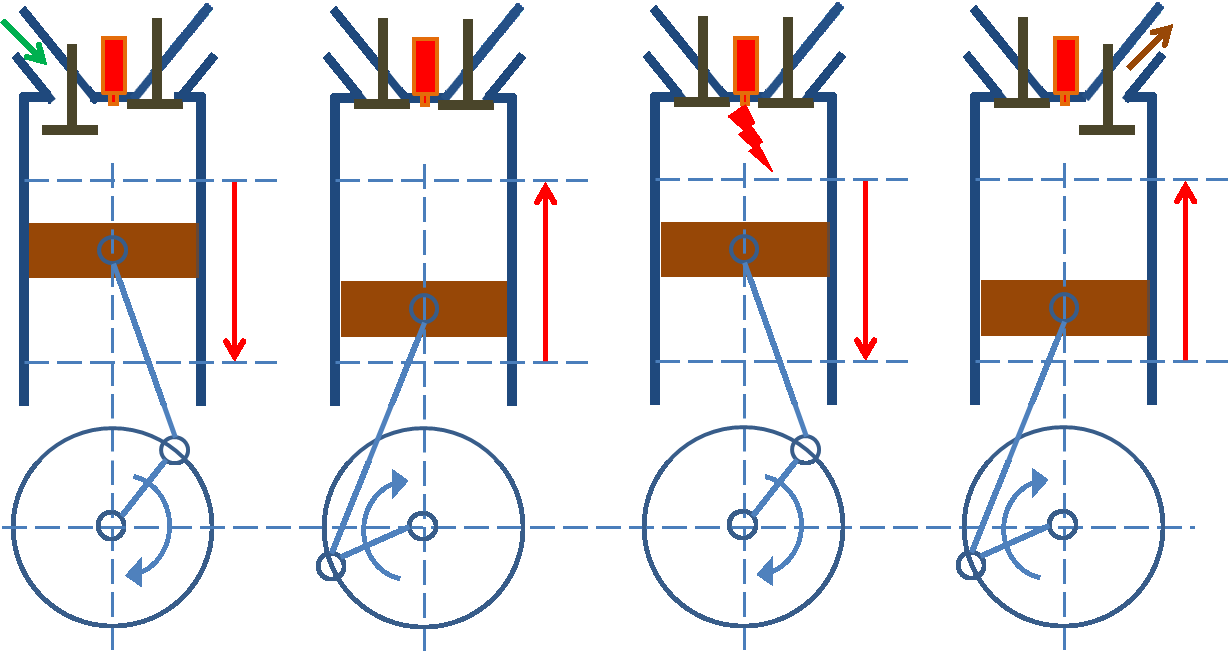 ω
ω
Intake         Compression
[Speaker Notes: Rigorous model-based design (MBD) approaches are widely used in the development of complex cyber-physical systems.]
Adaptive Varying-Rate (AVR) Tasks
Tasks are activated in relation to specific system variables
Such as the crankshaft rotation angle
Inter-arrival time of a task varies
Execution time of a task varies as well
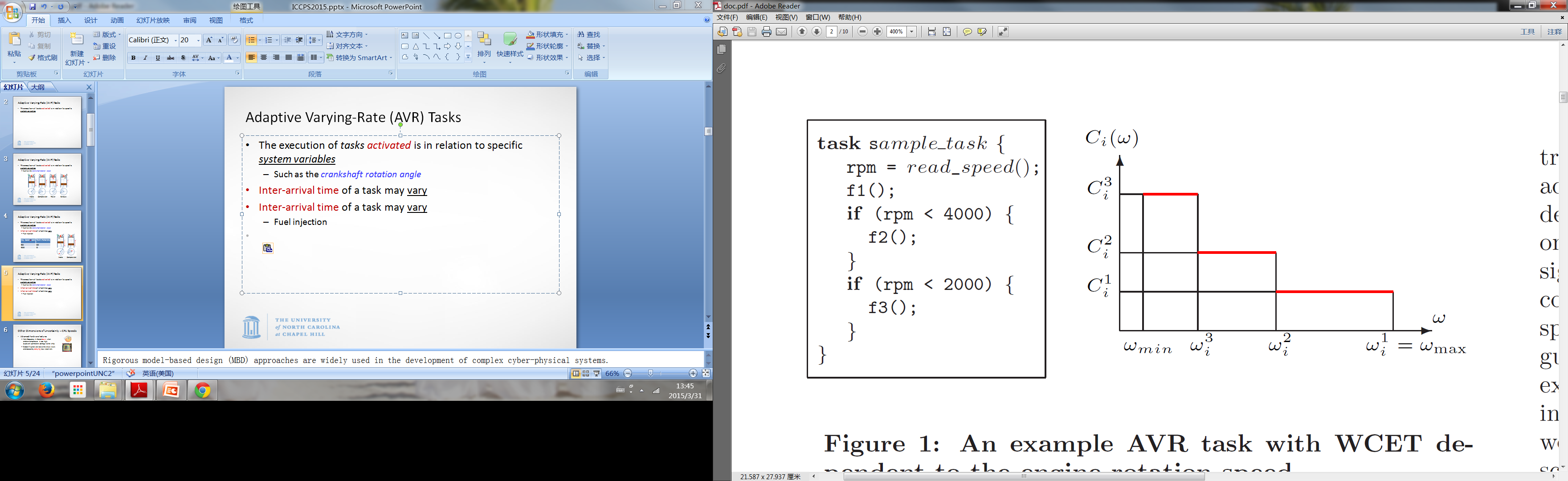 To prevent overload at high rates, certain task functions are disabled after given speeds.
[Speaker Notes: To prevent overload at high rates, certain task functions are disabled after given speeds]
Adaptive Varying-Rate (AVR) Tasks
Tasks are activated in relation to specific system variables
Such as the crankshaft rotation angle
Inter-arrival time of a task varies
Execution time of a task varies as well
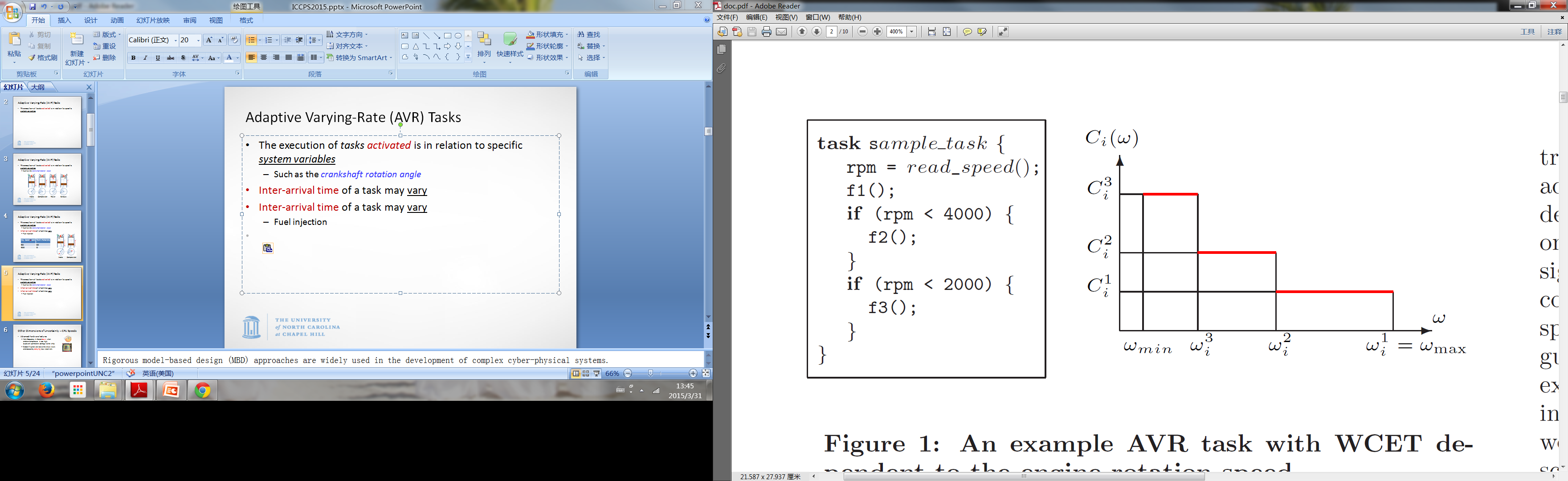 [Speaker Notes: To prevent overload at high rates, certain task functions are disabled after given speeds]
Motivation
Rigorous model-based design (MBD) approaches are widely used in the development of complex CPS.
[Speaker Notes: Rigorous model-based design (MBD) approaches are widely used in the development of complex cyber-physical systems.]
Motivation
Rigorous model-based design (MBD) approaches are widely used in the development of complex CPS.
There is not always a perfect fit between the models of MBD and the lower-level ones of scheduling theory, and consequently the mapping is achieved by introducing additional pessimism.
[Speaker Notes: Rigorous model-based design (MBD) approaches are widely used in the development of complex cyber-physical systems.]
Motivation
Rigorous model-based design (MBD) approaches are widely used in the development of complex CPS.
There is not always a perfect fit between the models of MBD and the lower-level ones of scheduling theory, and consequently the mapping is achieved by introducing additional pessimism.
High variability of task parameters lead to significant resource under-utilization during run-time.
[Speaker Notes: Rigorous model-based design (MBD) approaches are widely used in the development of complex cyber-physical systems.]
Related Work
Real-time scheduling theory has begun looking at developing new low-level task models that are inspired by requirements of actual physical systems.
[Speaker Notes: RTAS 2014: using ILP programming and quantization on the speed domain]
Related Work
Real-time scheduling theory has begun looking at developing new low-level task models that are inspired by requirements of actual physical systems.
Kim, Lakshmanan, and Rajkumar@ ICCPS 2012   Preliminary work on a simplified model
Pollex et al. @ DATE 2013 
		Sufficient analysis with constant speed
Buttazzo, Bini, and Buttle @ DATE 2014
		Analysis in dynamic condition under EDF (triggers our work)
Davis et al. @ RTAS 2014
		Sufficient analysis in dynamic condition under FP (ILP + Quantization)
Biondi, et al. @ ECRTS 2014
		Exact Interference under FP (Brute-Force + Tree Pruning)
[Speaker Notes: RTAS 2014: using ILP programming and quantization on the speed domain]
This Work
We focus on providing  EDF schedulability analysis for workloads including AVR tasks.
This Work
We focus on providing  EDF schedulability analysis for workloads including AVR tasks.
Implicit Systems (relative deadline = period)
Sufficient & fast schedulability test
Speedup factor as a function of engine speed
Conditions for a necessary schedulability test to be sufficient as well (that could be satisfied easily in practice)
This Work
We focus on providing  EDF schedulability analysis for workloads including AVR tasks.
Implicit Systems (relative deadline = period)
Sufficient & fast schedulability test
Speedup factor as a function of engine speed 
Conditions for a necessary schedulability test to be sufficient as well (that could be satisfied easily in practice) 
Constrained Systems (relative deadline <= period)
Transform into the digraph based task model
Demand based function analysis
Schedulability experiments (outperforms the current state of the art)
This Work
We focus on providing  EDF schedulability analysis for workloads including AVR tasks.
Implicit Systems (relative deadline = period)
Sufficient & fast schedulability test
Speedup factor as a function of engine speed
Conditions for a necessary schedulability test to be sufficient as well (that could be satisfied easily in practice) 
Constrained Systems (relative deadline <= period)
Transform into the digraph based task model
Demand based function analysis
Schedulability experiments (outperforms the current state of the art)
A Sufficient Utilization Based Test
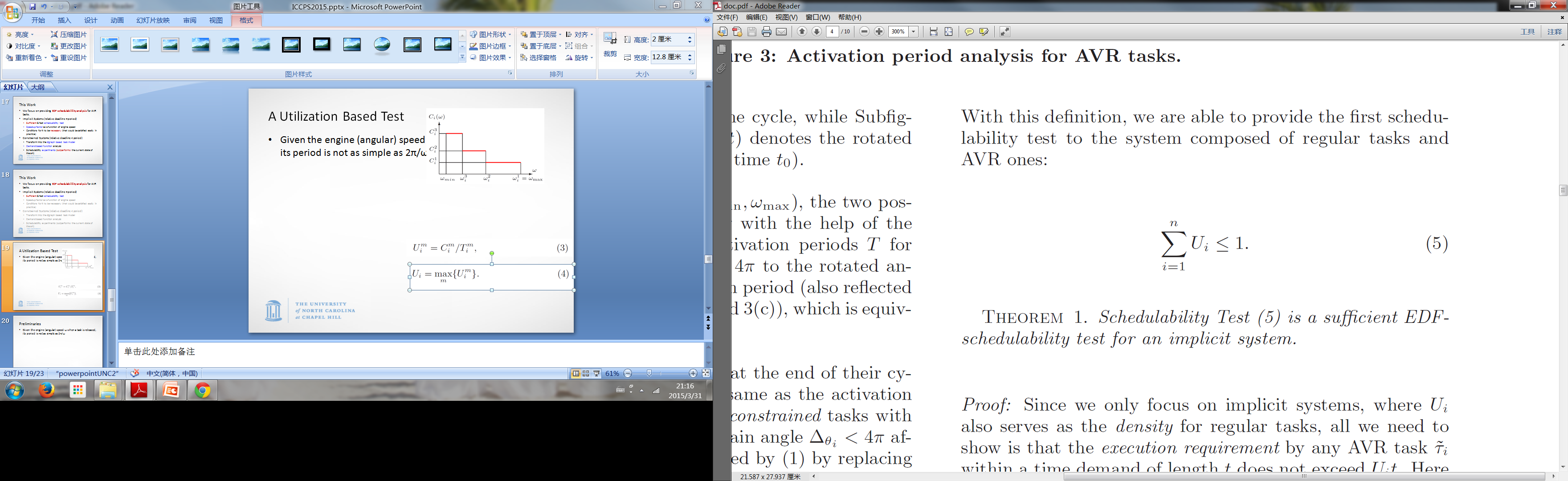 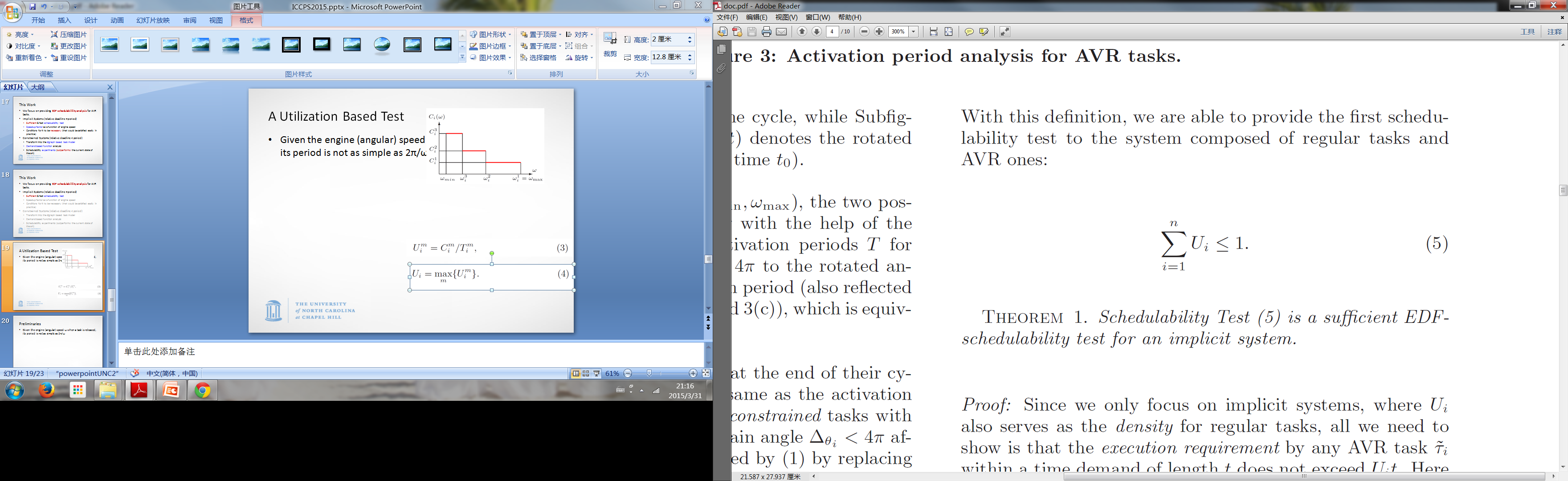 A Sufficient Utilization Based Test
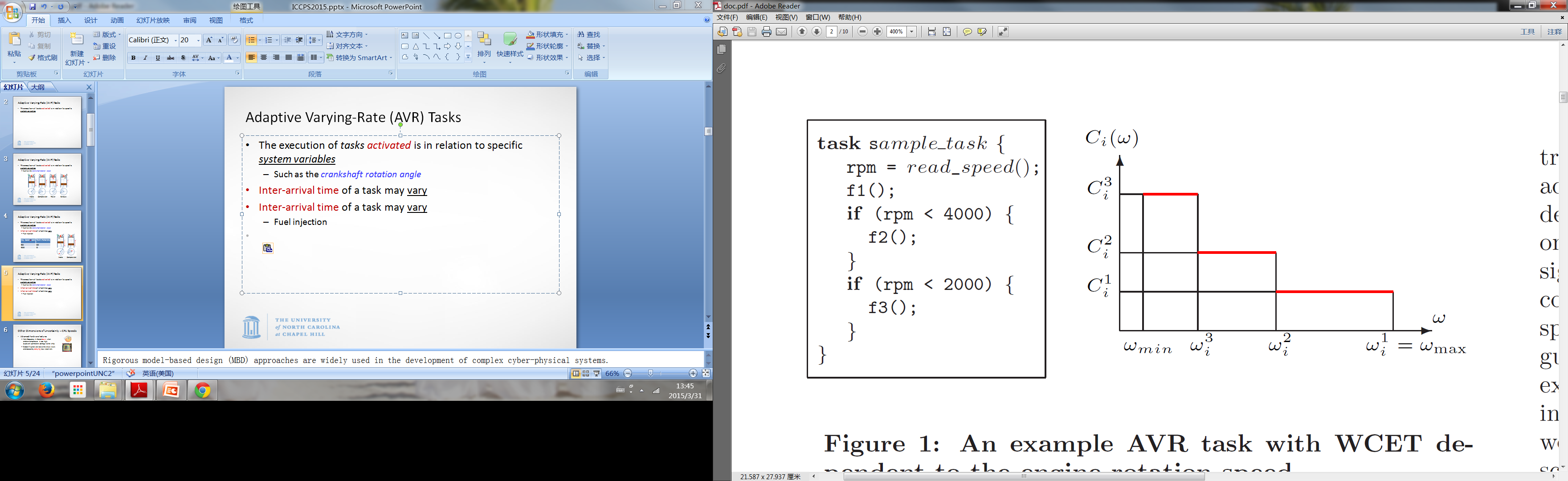 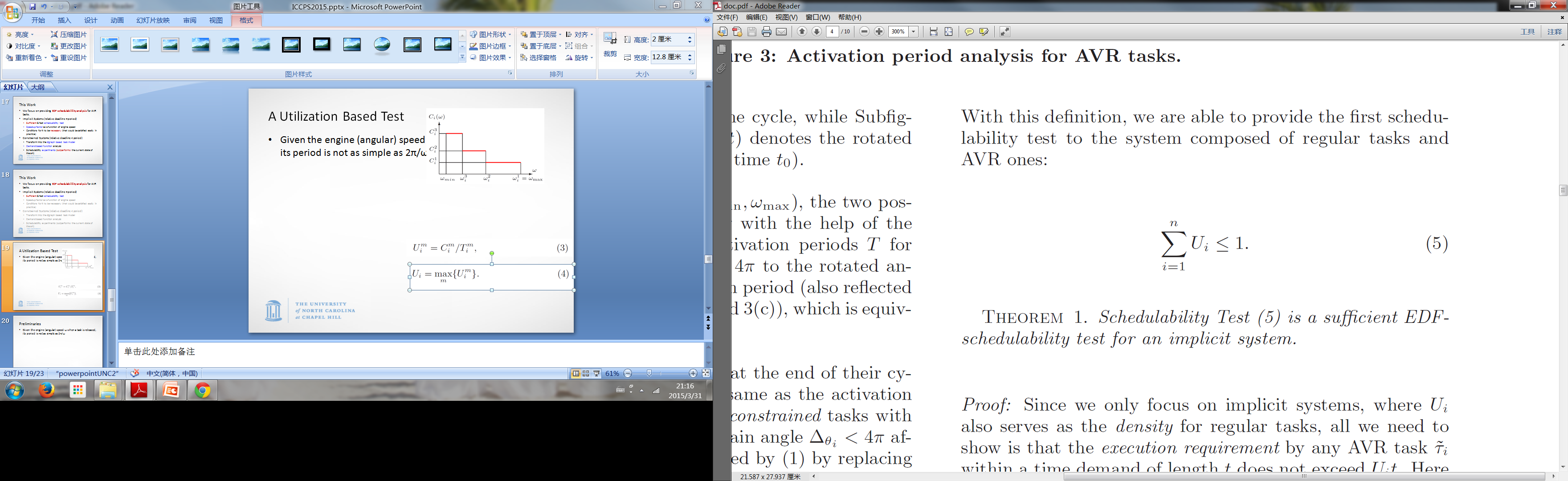 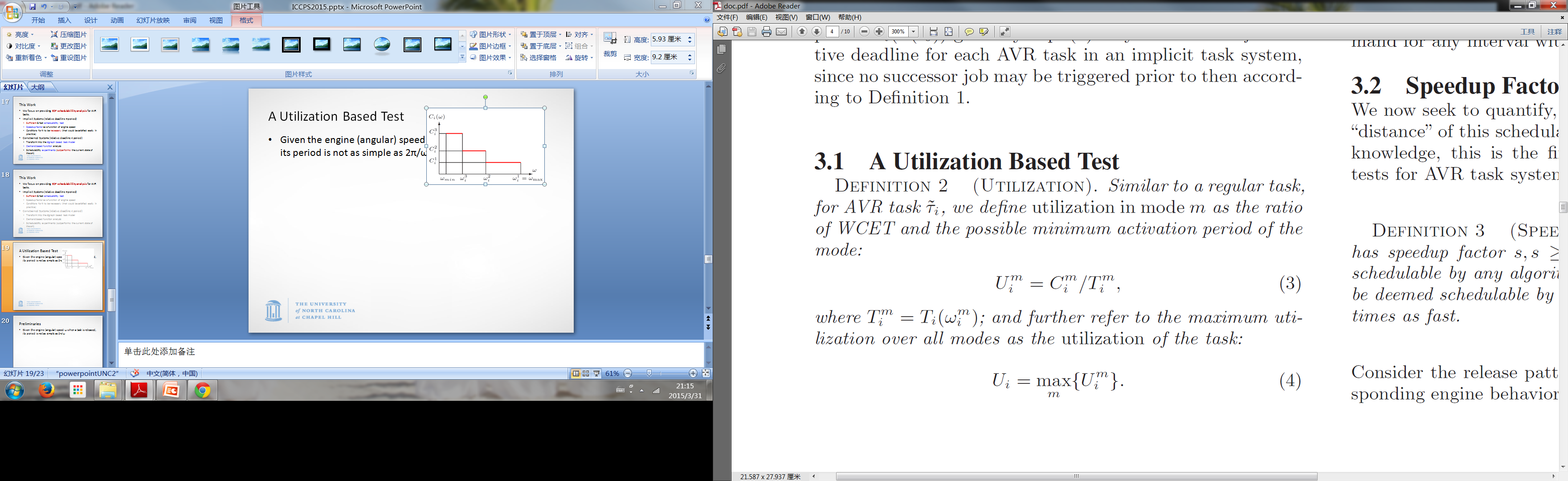 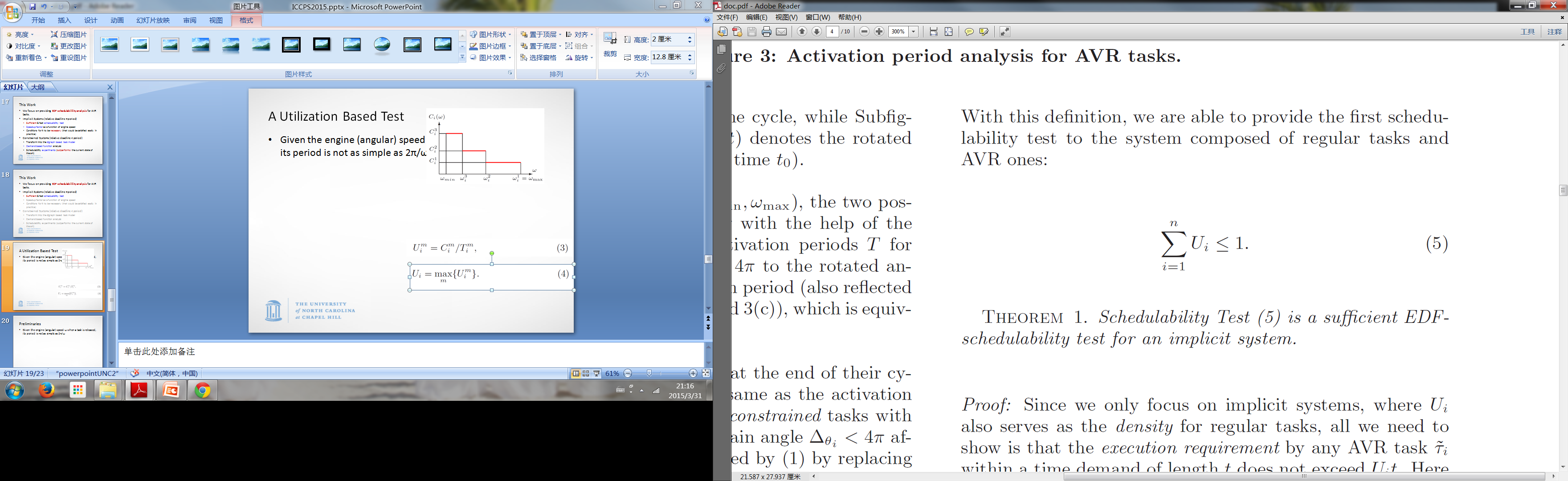 A Sufficient Utilization Based Test
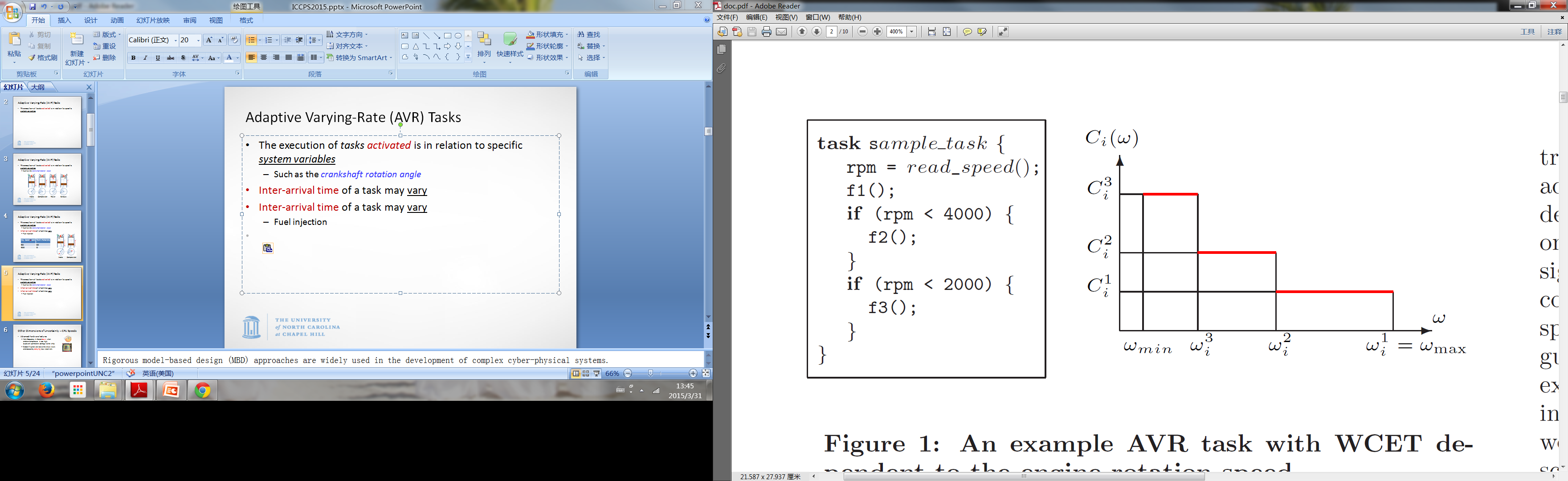 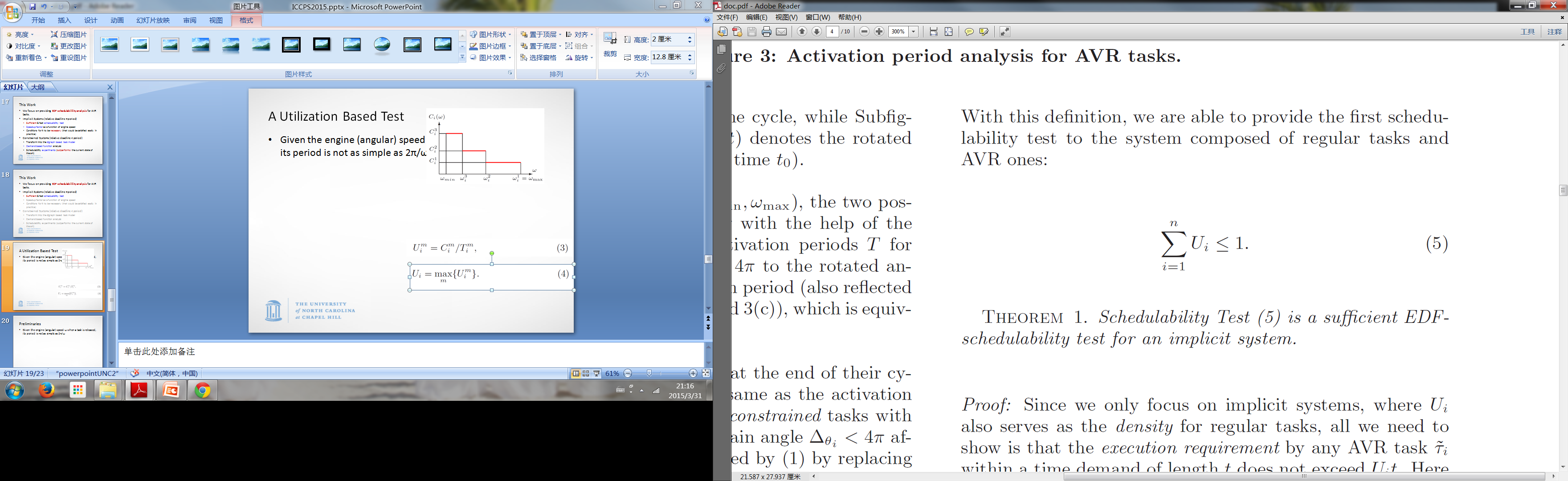 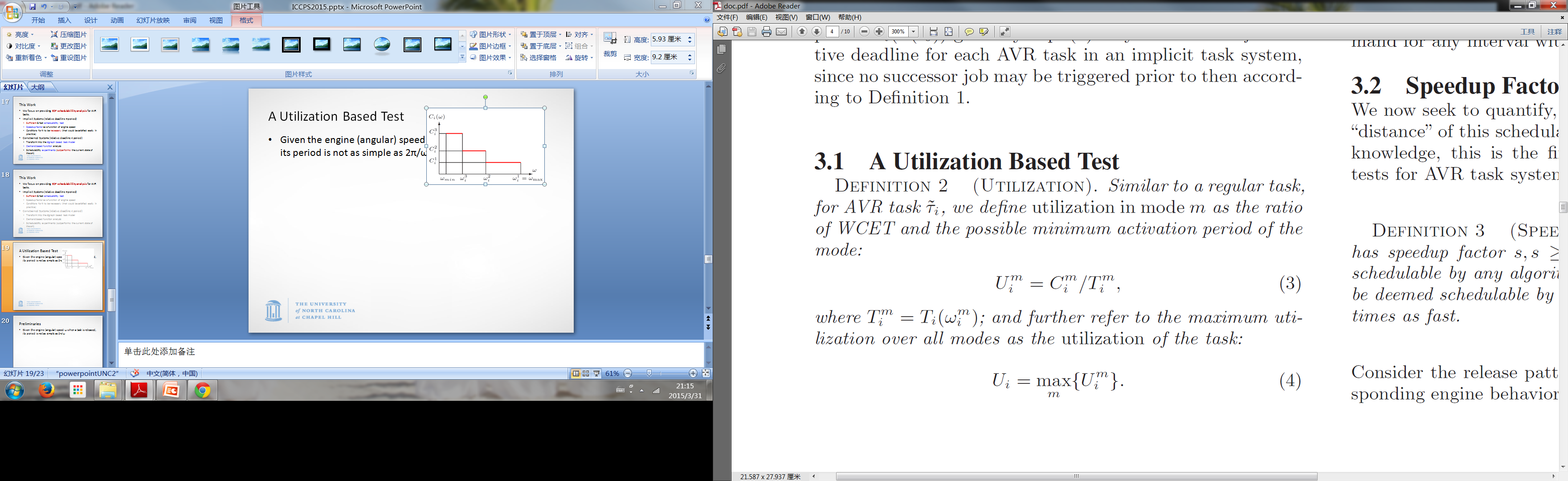 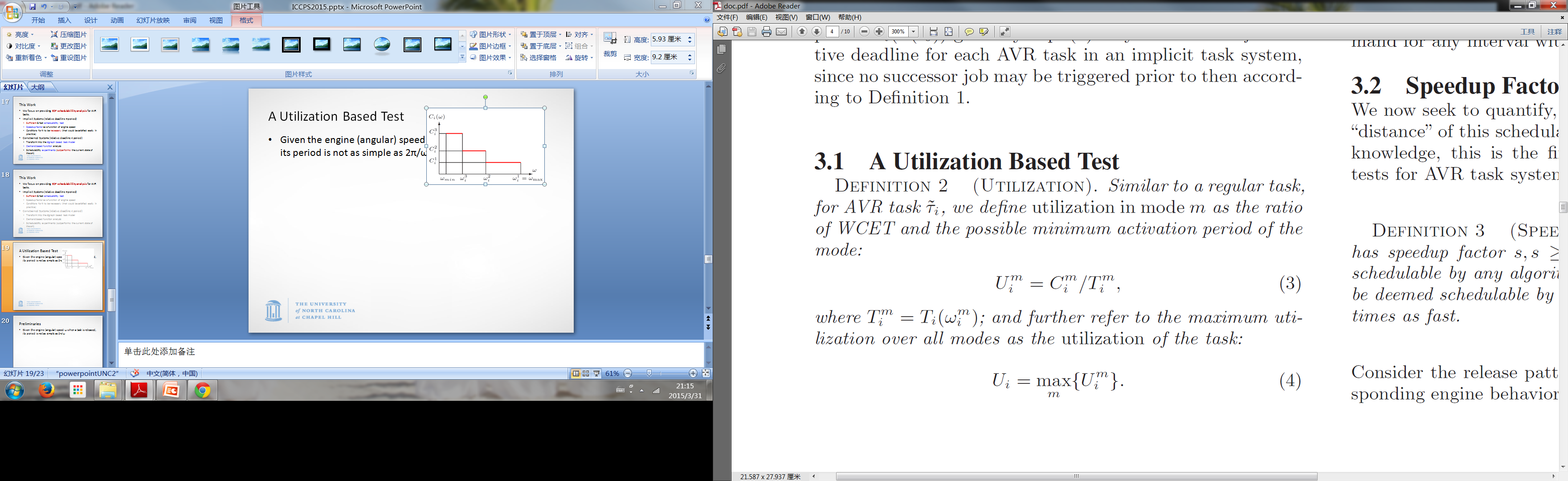 Given the engine (angular) speed ω when a task is released,  its period is not as simple as 2π/ω
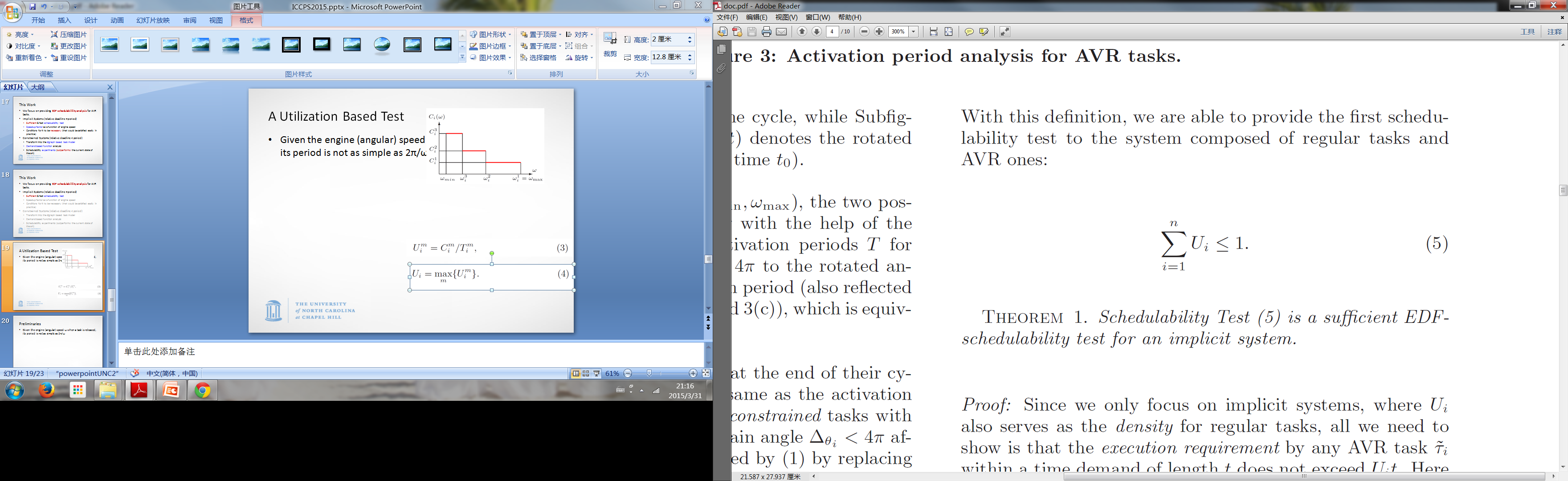 Preliminaries
Given the engine (angular) speed ω when a task is released,  its period is not as simple as 2π/ω
Worst Case!
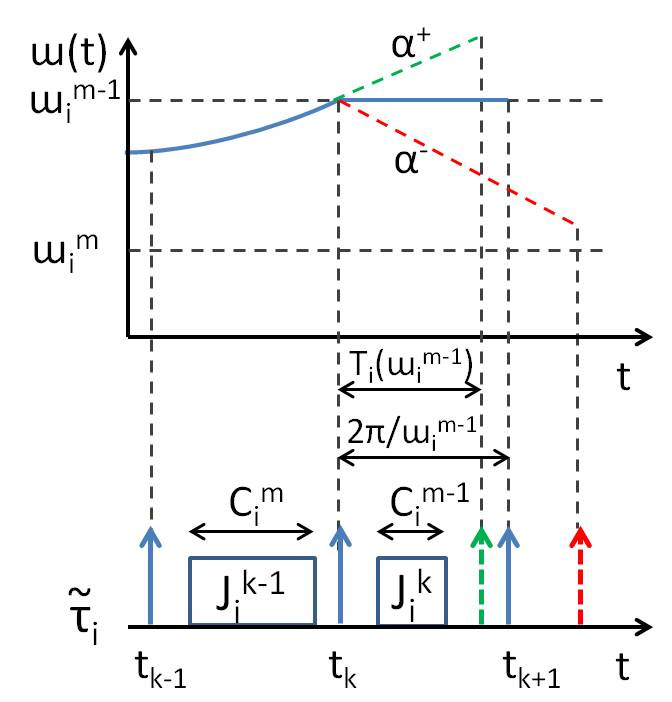 Ti  - Shortest period under maximum acceleration
 (possible mode changes)
Preliminaries
Given the engine (angular) speed ω when a task is released,  its period is not as simple as 2π/ω
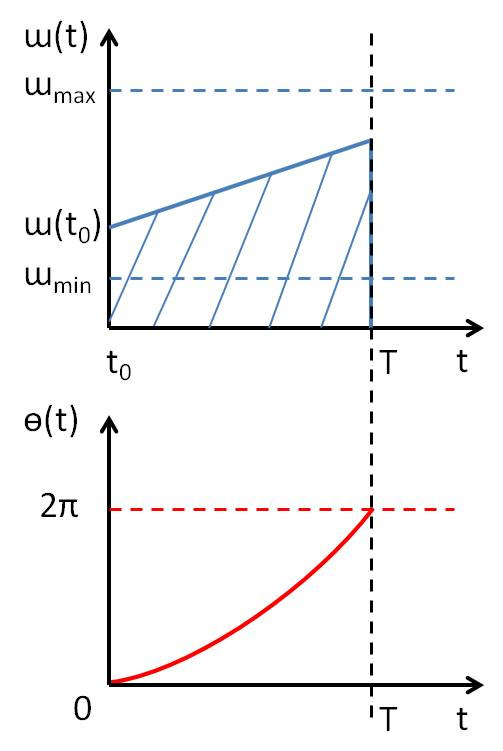 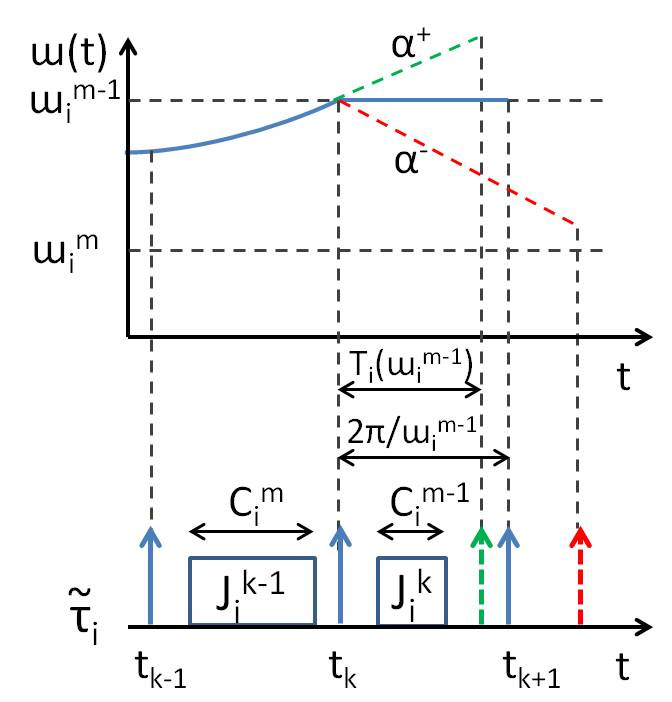 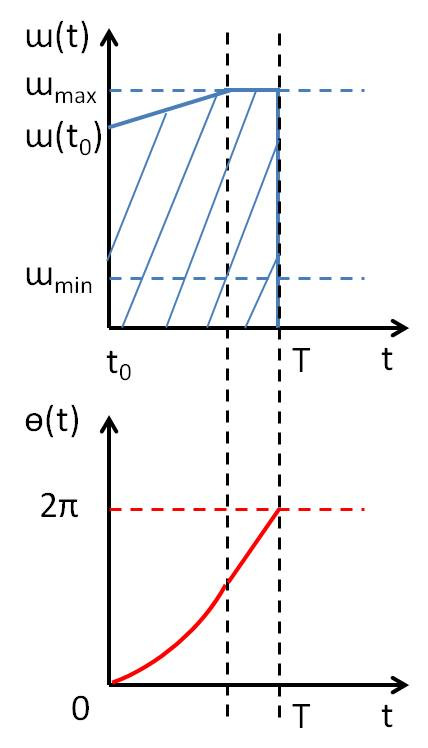 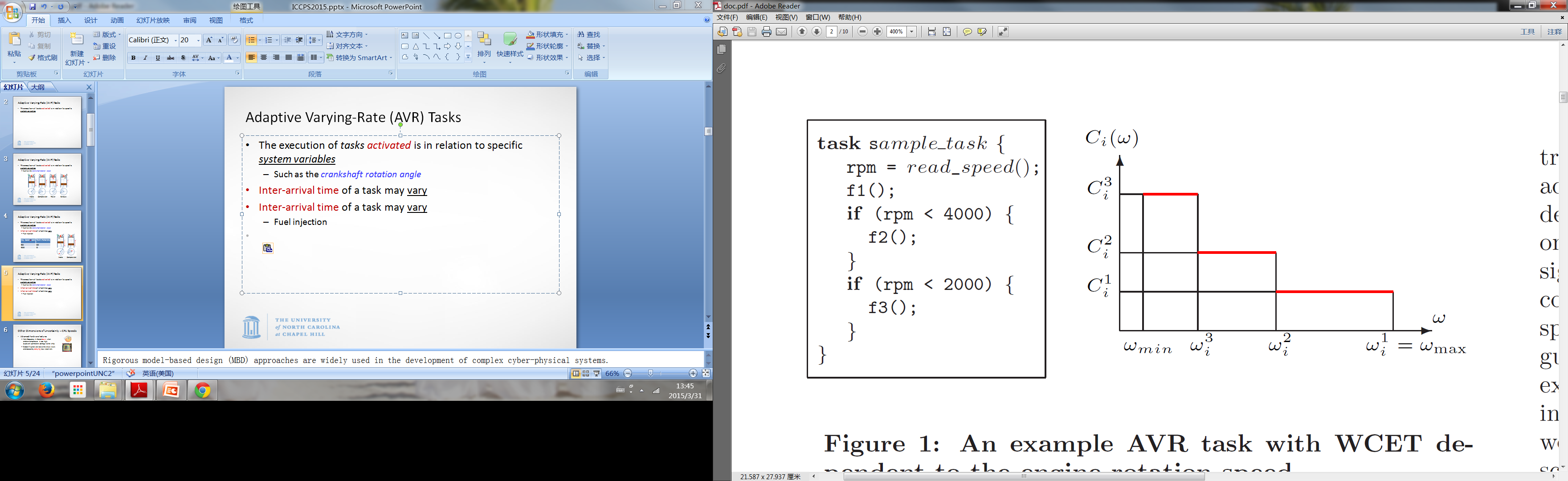 Preliminaries
Besides the Ti we’ve defined…
There is Ti
Shortest period for staying in current mode
~
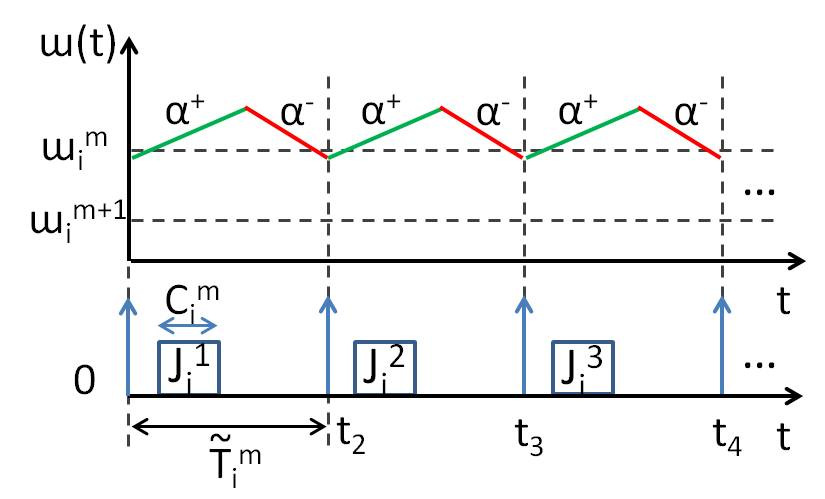 Worst Case!
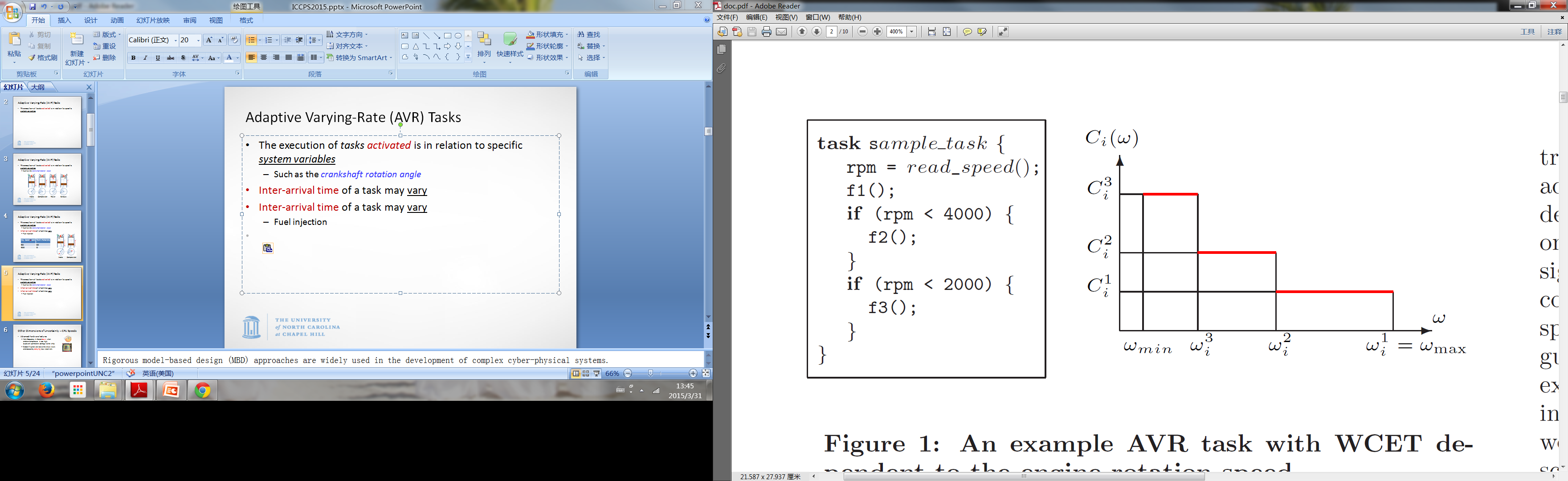 Preliminaries
Besides the Ti we’ve defined…
There is Ti
Shortest period for staying in current mode
~
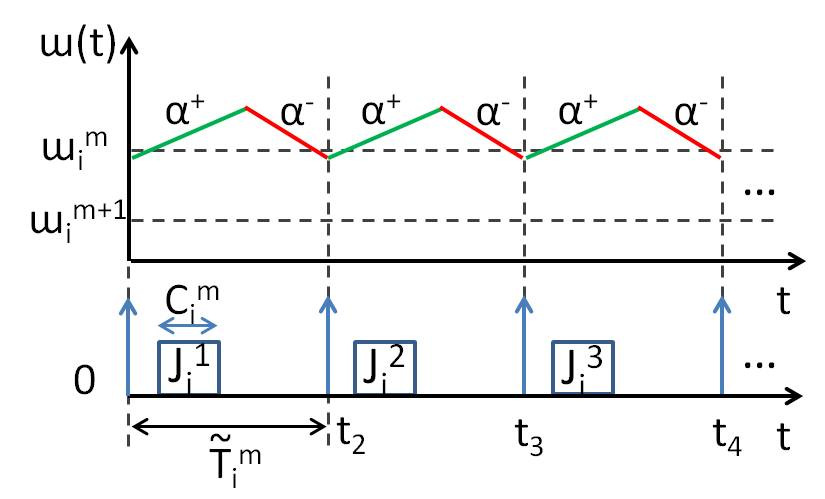 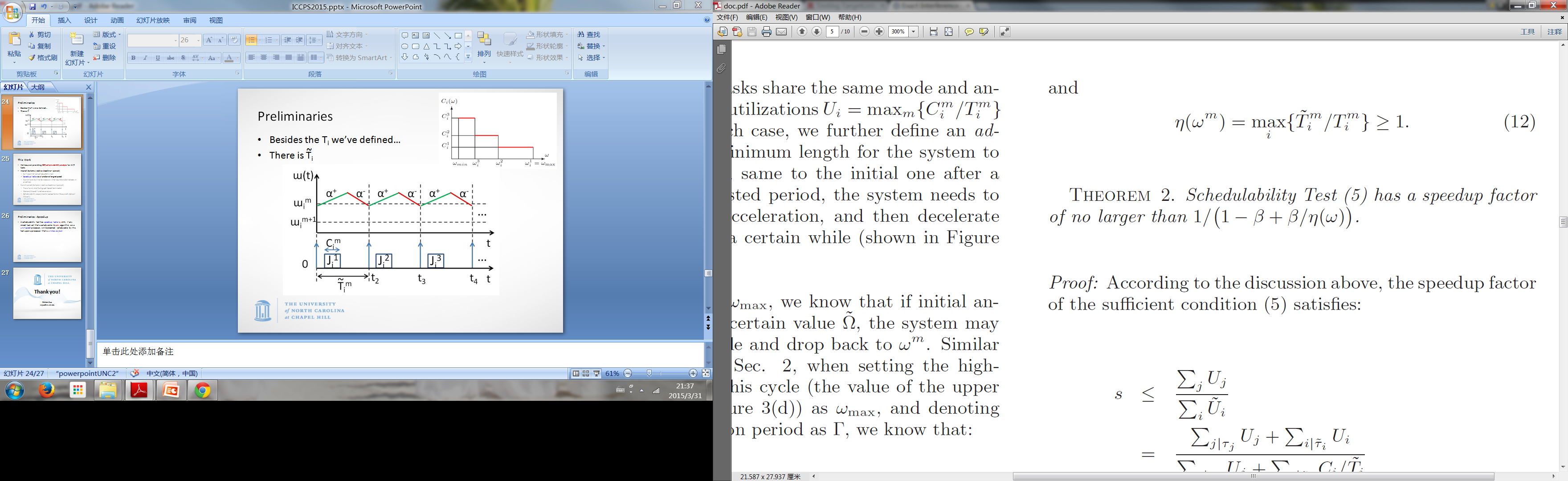 This Work
We focus on providing  EDF schedulability analysis for workloads including AVR tasks.
Implicit Systems (relative deadline = period)
Sufficient & fast schedulability test
Speedup factor as a function of engine speed 
Conditions for a necessary schedulability test to be sufficient as well (that could be satisfied easily in practice) 
Constrained Systems (relative deadline <= period)
Transform into the digraph based task model
Demand based function analysis
Schedulability experiments (outperforms the current state of the art)
Preliminaries - Speedup
A schedulability test has speedup factor s, s>=1, if any mixed task set that is schedulable by any algorithm on a unit-speed processer, will be deemed schedulable by this test upon a processor that is s times as fast.
Preliminaries - Speedup
A schedulability test has speedup factor s, s>=1, if any mixed task set that is schedulable by any algorithm on a unit-speed processer, will be deemed schedulable by this test upon a processor that is s times as fast.

Given a mixed task set, if any algorithm could schedule it on a 1/s-speed processer, our algorithm will be able to schedule it on a unit-speed processer.
Speedup of the Utilization Based Test
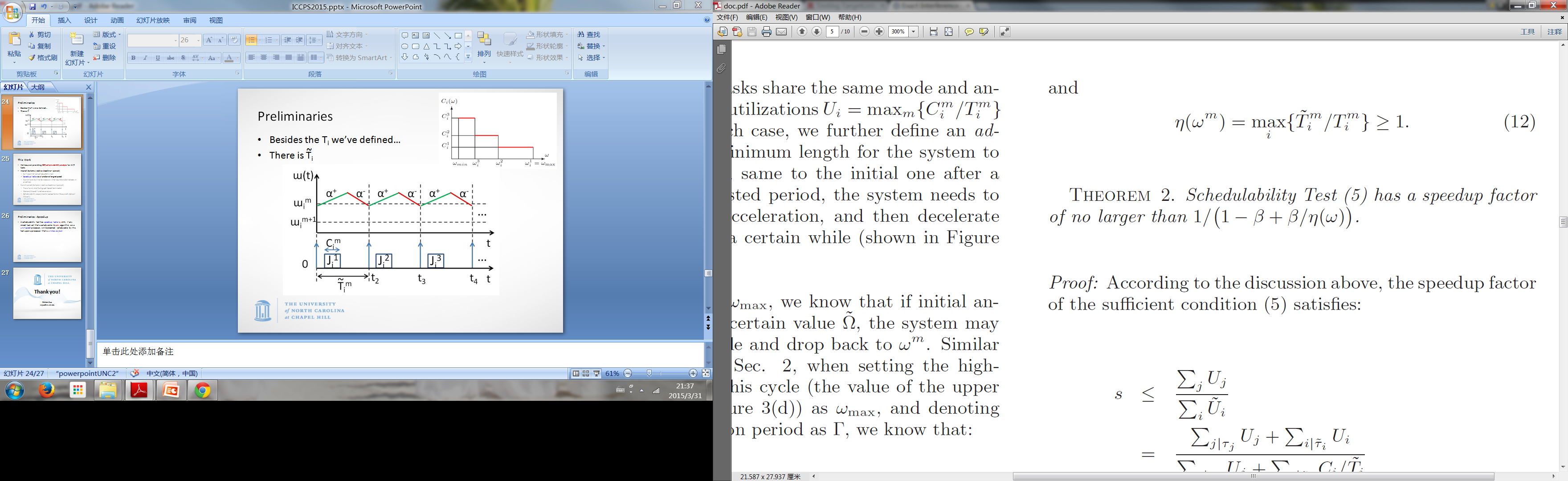 ~
η >=1 is the ratio between Ti and Ti, which is closely related to max angular acceleration/deceleration, and the gap between neighborhood modes
β <=1 is the AVR task utilization ratio
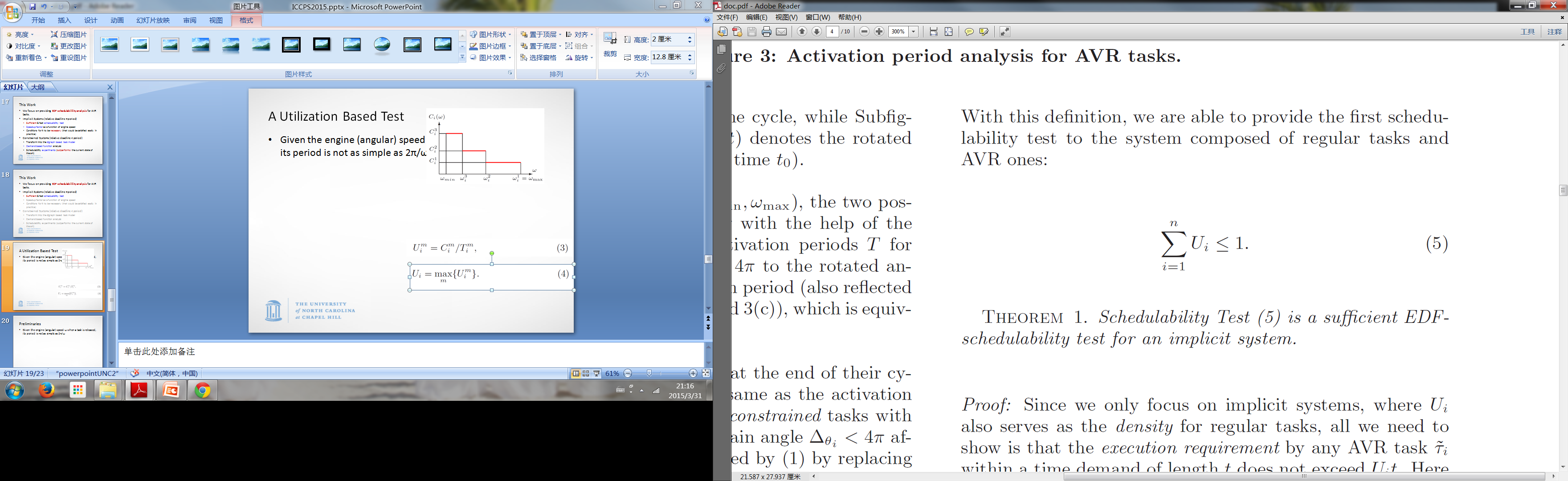 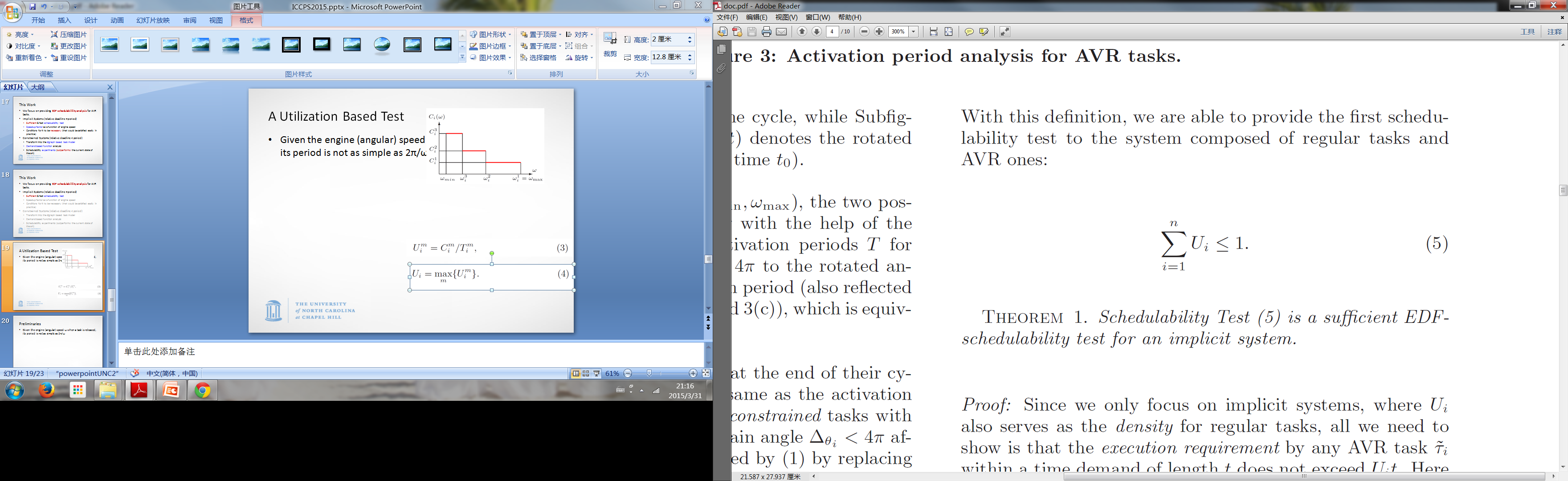 Speedup of the Utilization Based Test
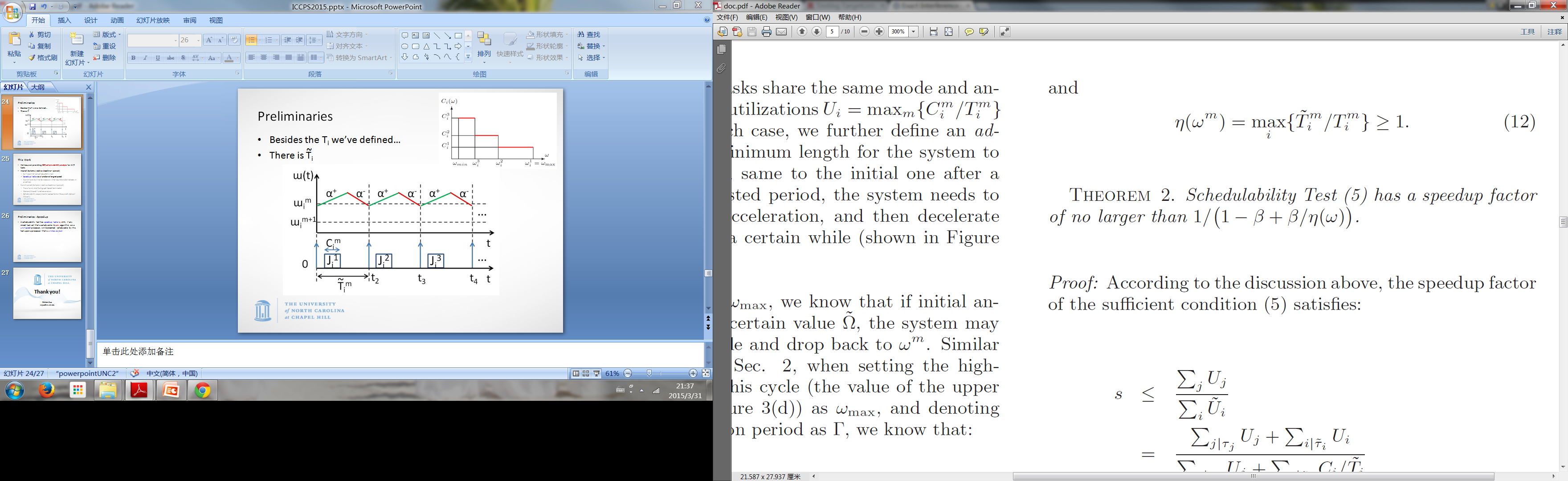 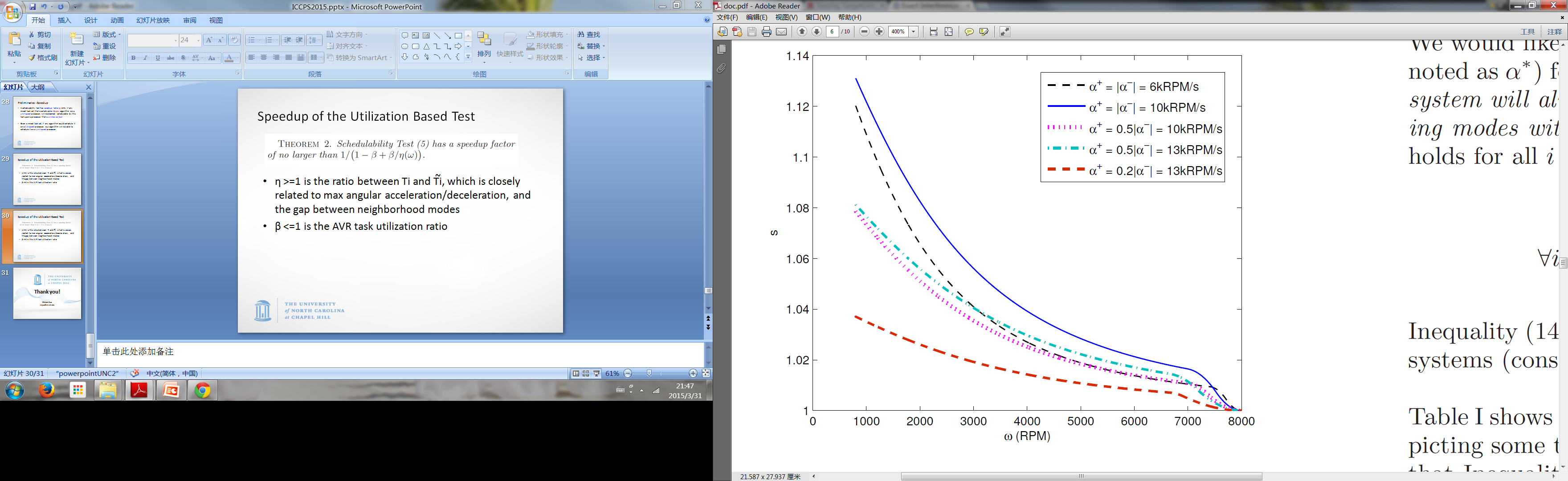 This Work
We focus on providing  EDF schedulability analysis for workloads including AVR tasks.
Implicit Systems (relative deadline = period)
Sufficient & fast schedulability test
Speedup factor as a function of engine speed
Conditions for a necessary schedulability test to be sufficient as well (that could be satisfied easily in practice) 
Constrained Systems (relative deadline <= period)
Transform into the digraph based task model
Demand based function analysis
Schedulability experiments (outperforms the current state of the art)
A Necessary Utilization Based Test
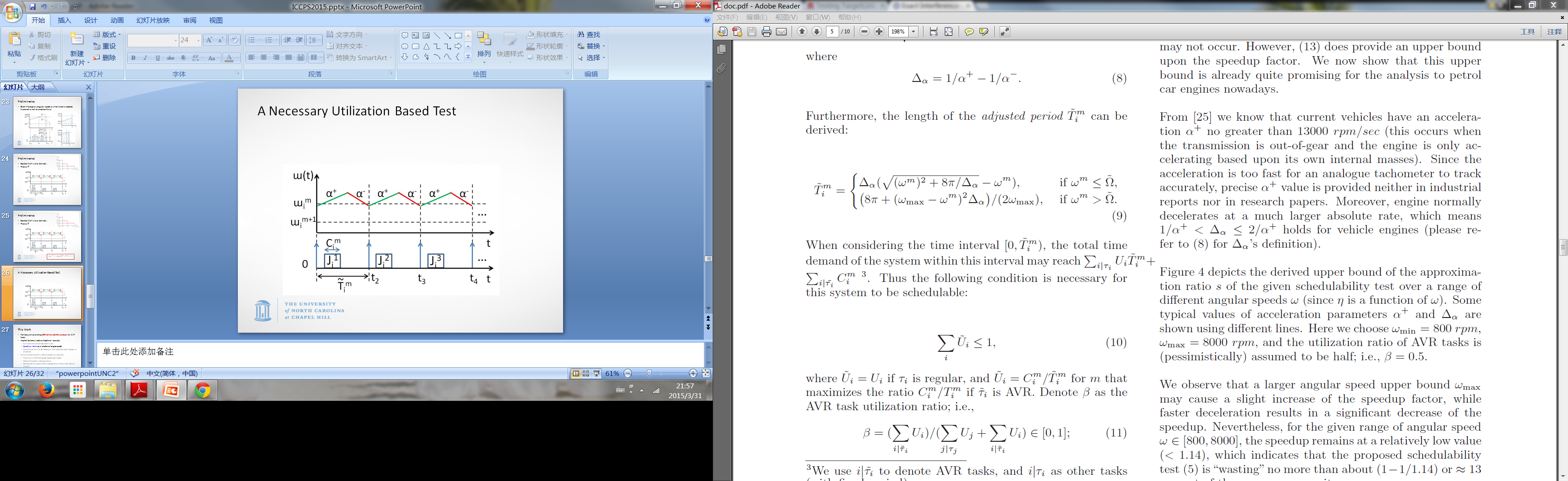 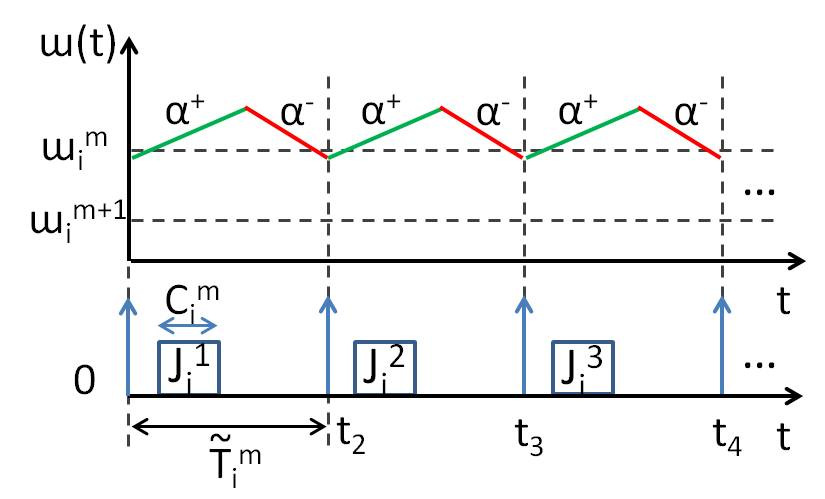 A Necessary Utilization Based Test
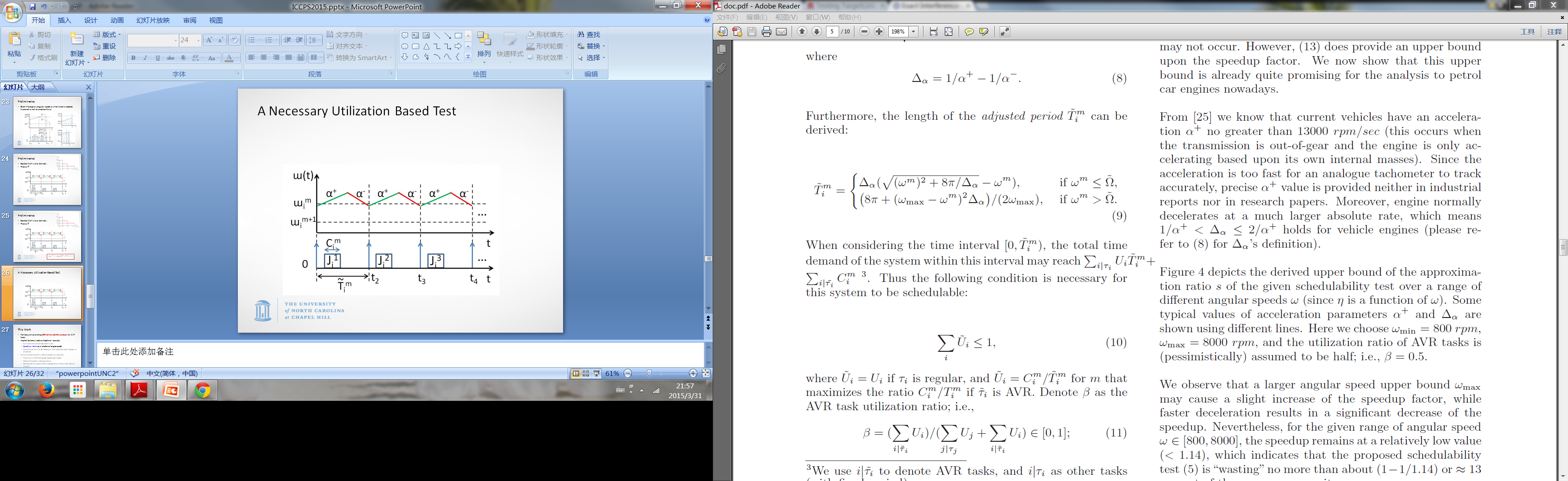 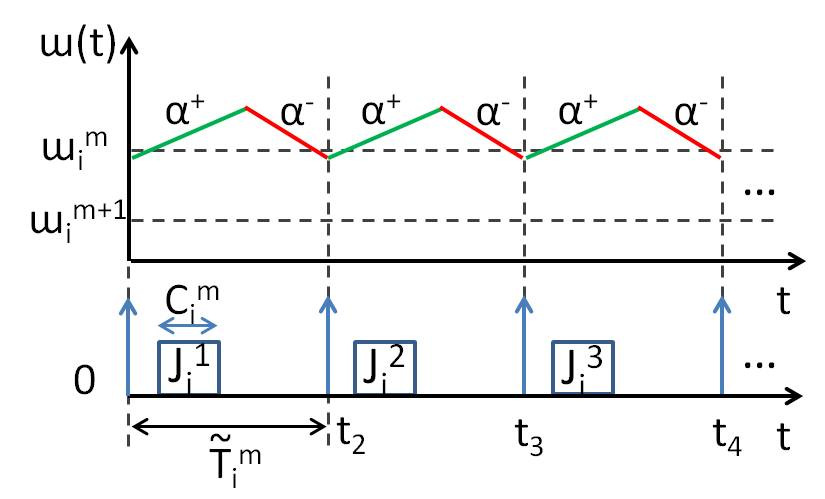 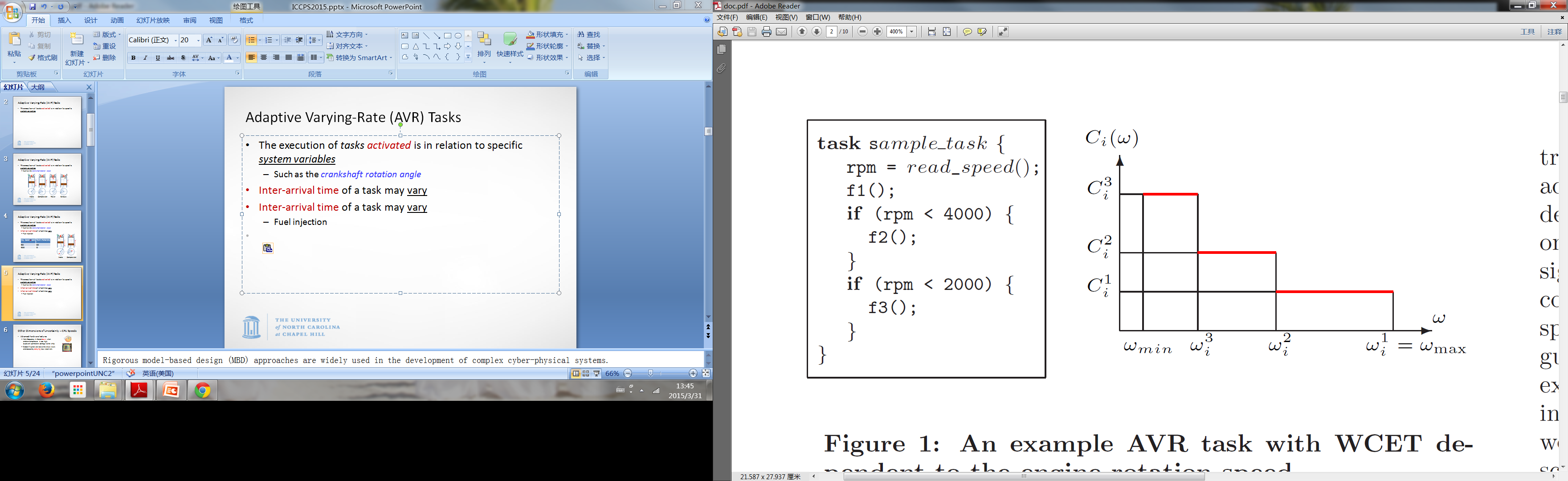 A Necessary Utilization Based Test
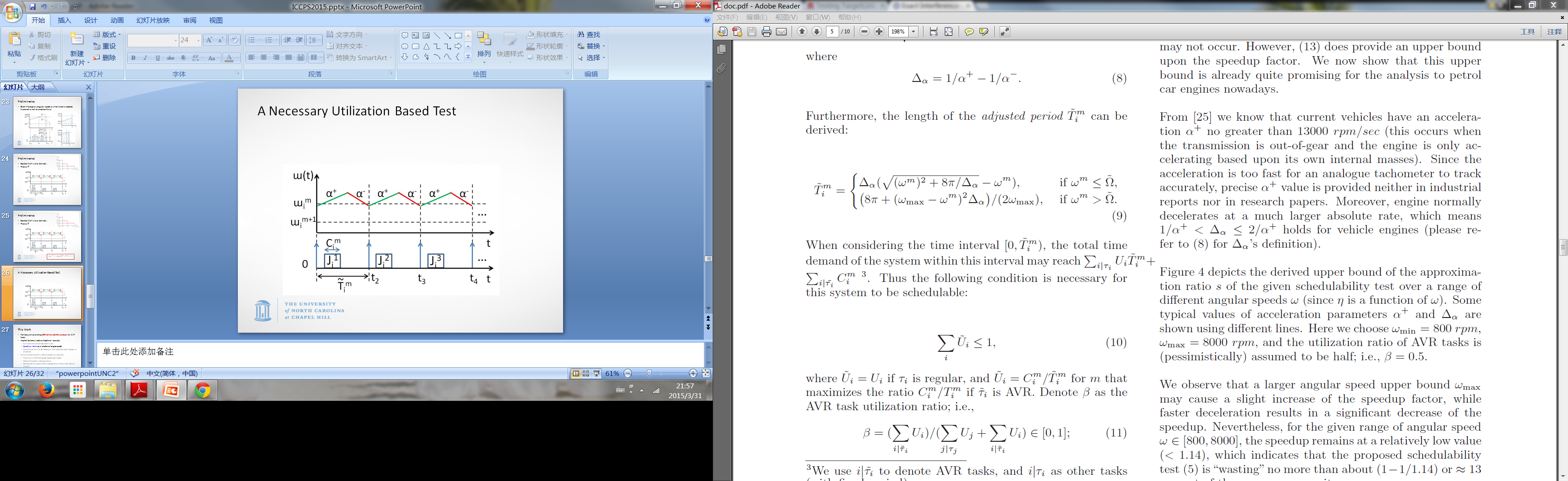 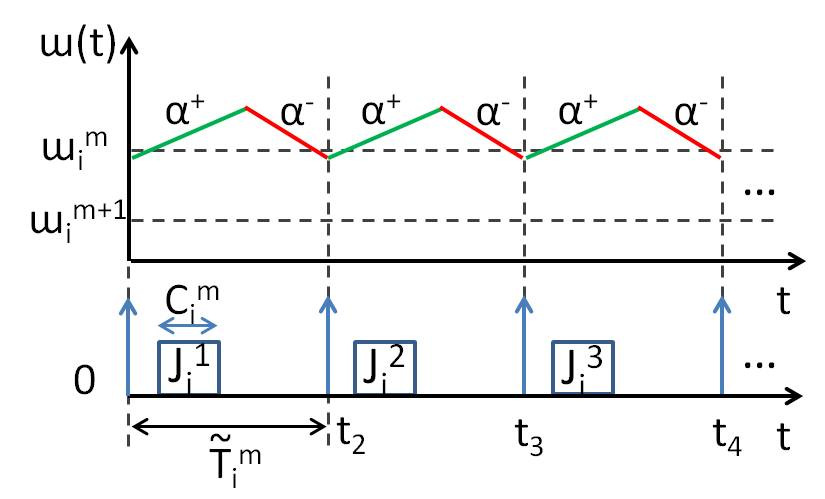 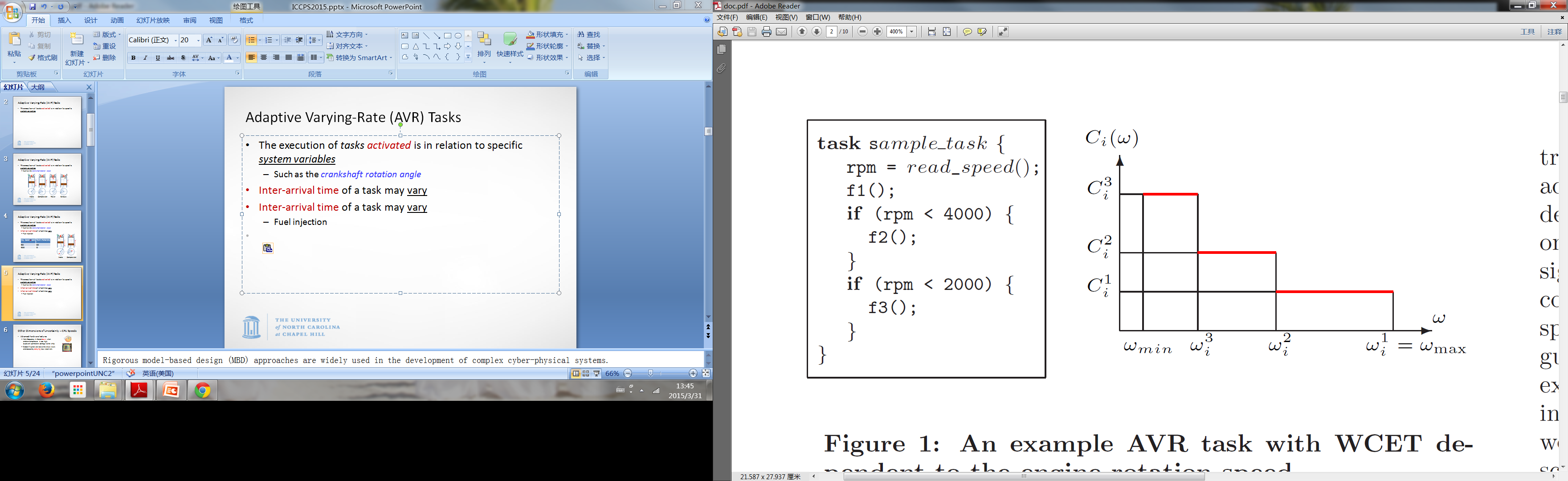 PRACTICAL
Assumption
Thm 3: The schedulability test is sufficient if the system will always stay in the current mode or its neighboring modes within two revolutions
This Work
We focus on providing  EDF schedulability analysis for workloads including AVR tasks.
Implicit Systems (relative deadline = period)
Sufficient & fast schedulability test
Conditions for a necessary schedulability test to be sufficient as well (that could be satisfied easily in practice) 
Speedup factor as a function of engine speed
Constrained Systems (relative deadline <= period)
Transform into the digraph based task model
Demand based function analysis
Schedulability experiments (outperforms the current state of the art)
[Speaker Notes: Traditional sporadic task systems with constrained deadlines have been well-studied, and a pseudo-polynomial time feasibility test has been derived [4] for systems with utilization capped (strictly) below 1.]
A Transformation
Digraph-based model  - structures of jobs in terms of order and timing can be expressed via a directed graph. 
[Stigge, Ekberg, Guan, Wang Yi, @RTAS2011]
It is recognized as the most expressive task model for which pseudo-polynomial time EDF-schedulability testing algorithms are known.
~
~
~
T(ω3)
T(ω1)
T(ω2)
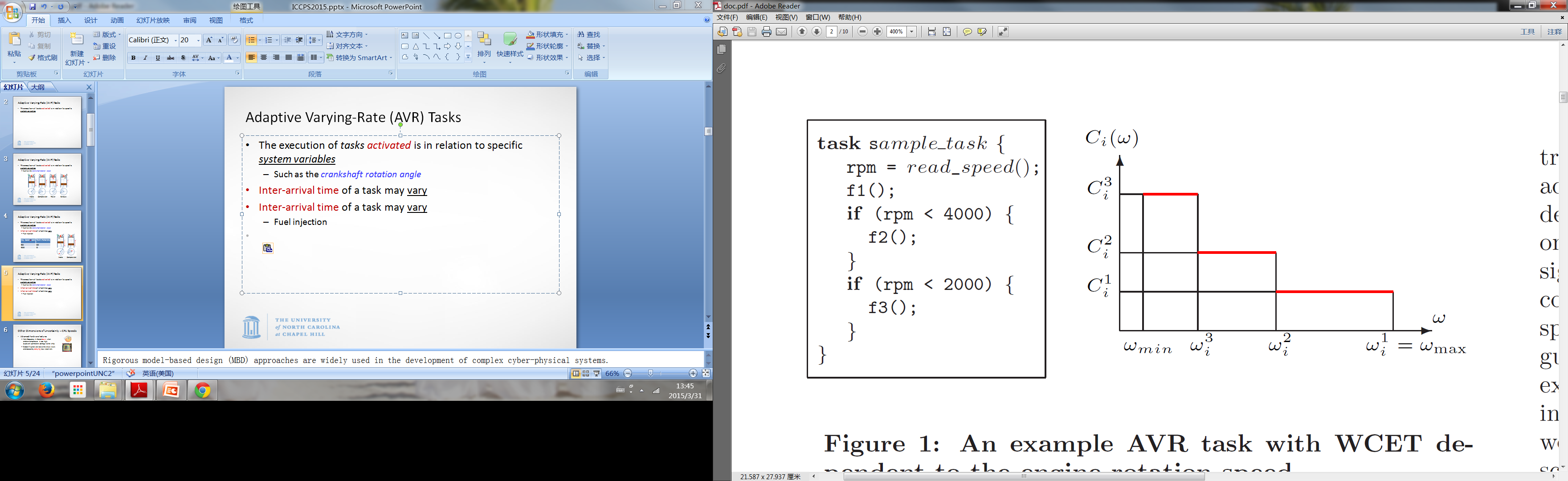 T(ω3)
T(ω2)
v3
v1
v2
T’(ω2)
T’(ω3)
{C2, D(ω2)}
{C1, D(ω1)}
{C3, D(ω3)}
A Transformation - Steps
Determine # nodes
Identify Ci and D(ωi) 
Self loops with T(ωi)
Intra-vertex edges for possible mode change within a period (calculate according to parameters)
~
~
~
T(ω3)
T(ω1)
T(ω2)
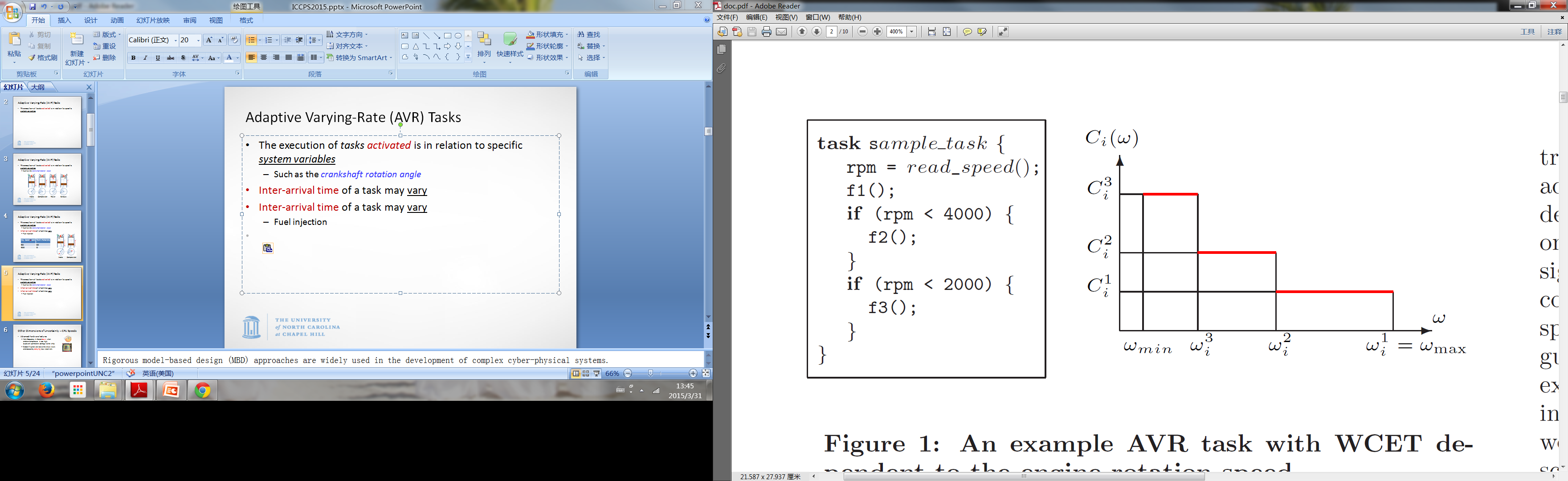 T(ω3)
T(ω2)
v3
v1
v2
T’(ω2)
T’(ω3)
{C2, D(ω2)}
{C1, D(ω1)}
{C3, D(ω3)}
This Work
We focus on providing  EDF schedulability analysis for workloads including AVR tasks.
Implicit Systems (relative deadline = period)
Sufficient & fast schedulability test
Conditions for a necessary schedulability test to be sufficient as well (that could be satisfied easily in practice) 
Speedup factor as a function of engine speed
Constrained Systems (relative deadline <= period)
Transform into the digraph based task model
Demand based function analysis
Schedulability experiments (outperforms the current state of the art)
Experiment Set Up
Task set generation - adopt exactly the methodology described in [Davis et al. @RTAS 2014].
Experiment Set Up
Task set generation - adopt exactly the methodology described in [Davis et al. @RTAS 2014].
Compared to:
RTA-SP: Use the maximum WCET, minimum period, and minimum deadline to represent all modes to model each AVR task as a traditional sporadic task.
Experiment Set Up
Task set generation - adopt exactly the methodology described in [Davis et al. @RTAS 2014].
Compared to:
RTA-SP: Use the maximum WCET, minimum period, and minimum deadline to represent all modes to model each AVR task as a traditional sporadic task.
Exact-CON: Compute the maximum interference with additional constraints from the physical system via the exact analysis in [Biondi et al. @ECRTS 2014] instead of Integer Linear Programming [Davis et al. @RTAS 2014], which is the current state of the art analysis technique for AVR task systems under fixed priority scheduling.
Experimental Comparison
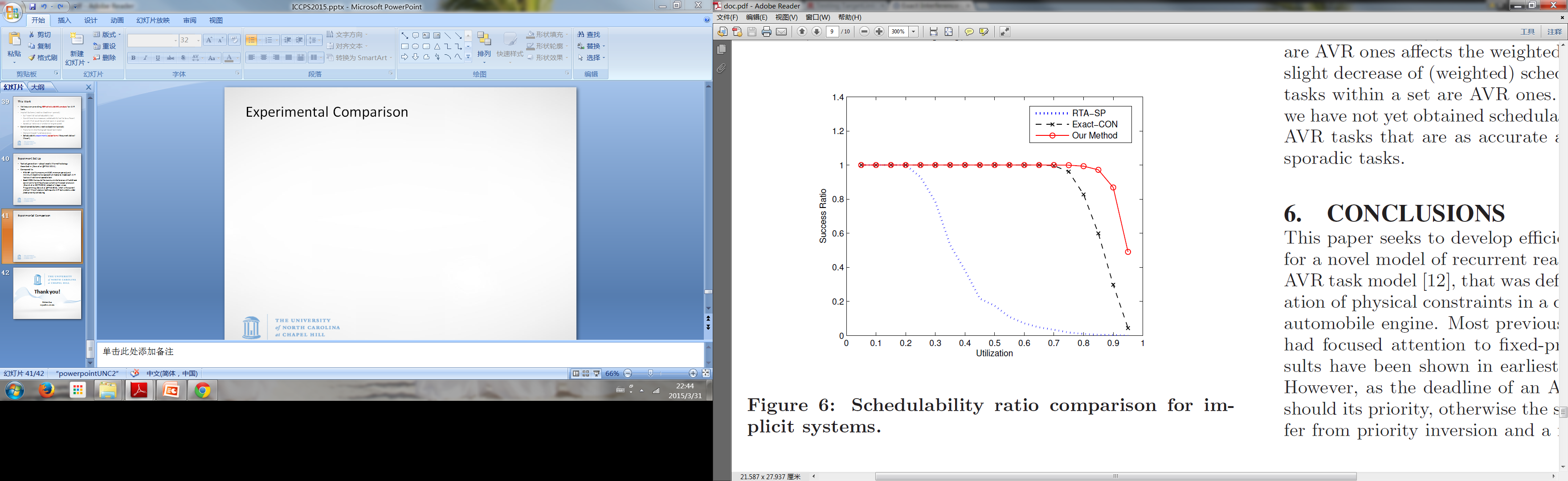 Heavily loaded
Lightly loaded
Experimental Comparison
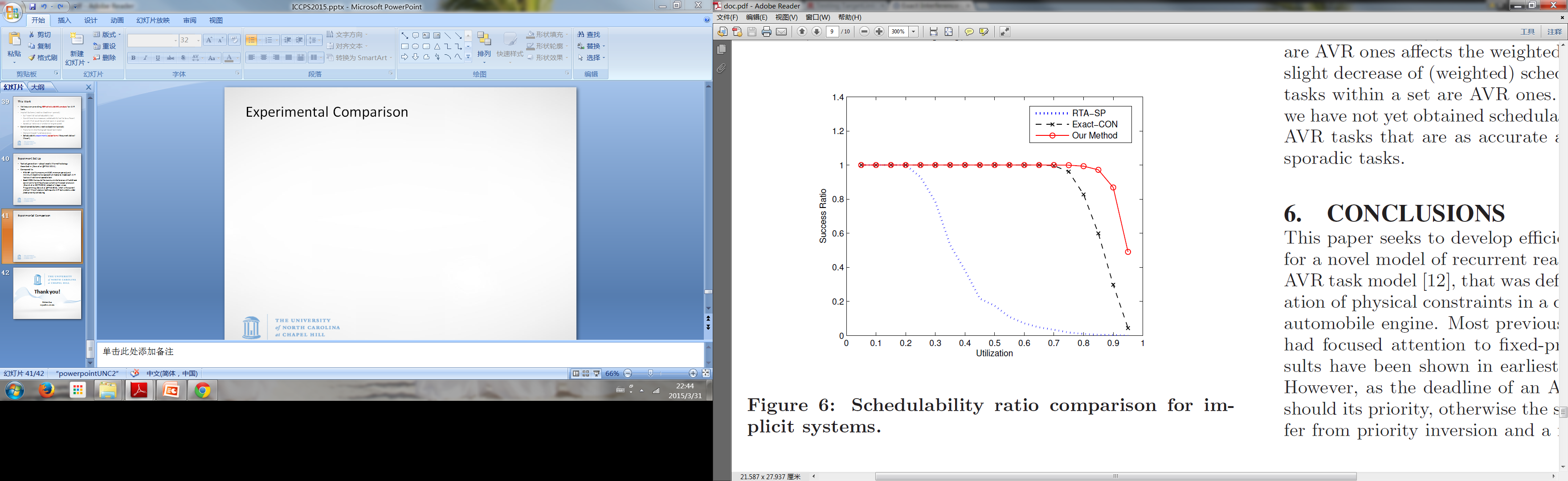 Schedulability
Experimental Comparison
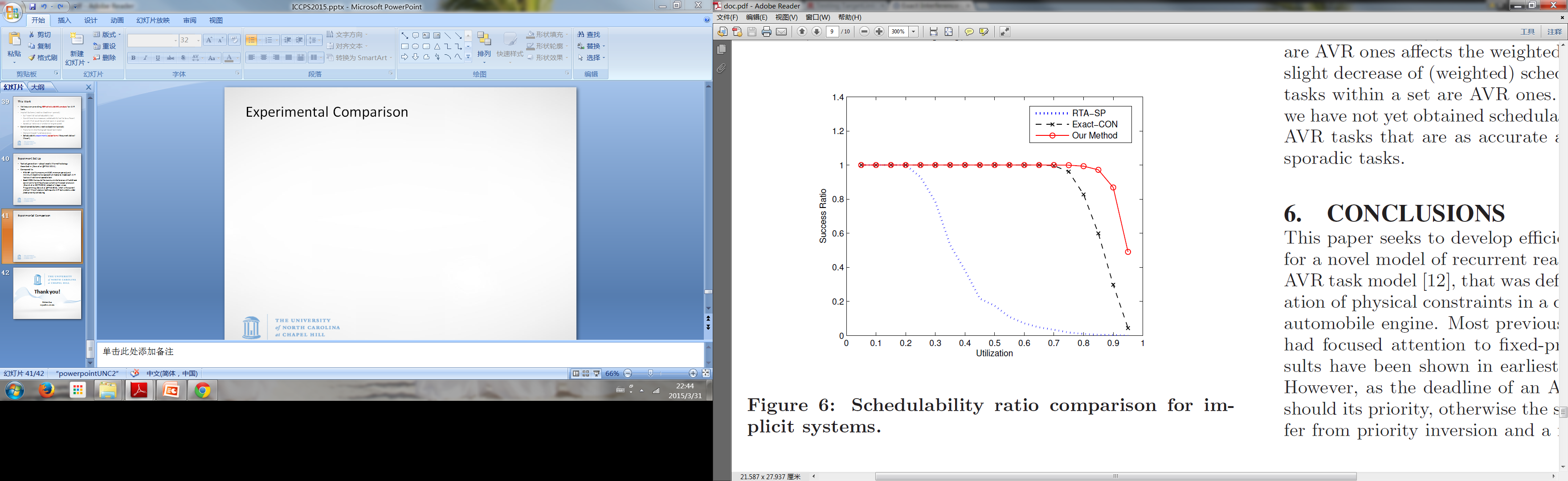 86% of the sets with utilization 0.9 is schedulable under our method
Experimental Comparison
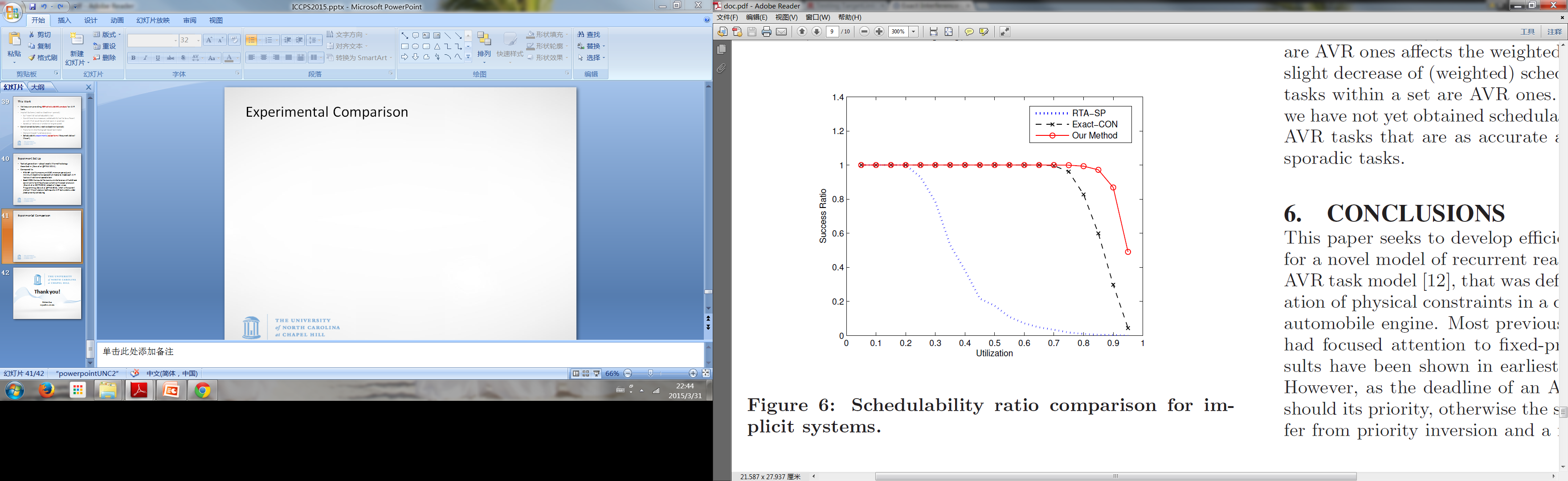 Experimental Comparison
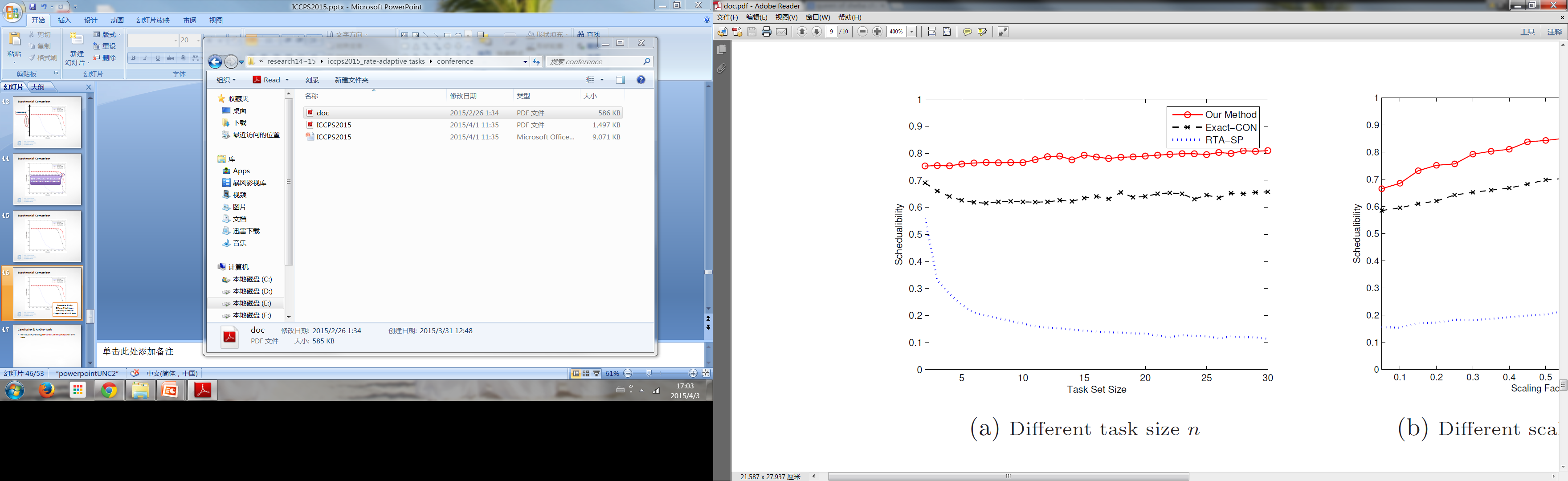 Parameter Study:
Different task size n
Similarity of modes
Proportion of AVR tasks
Experimental Comparison
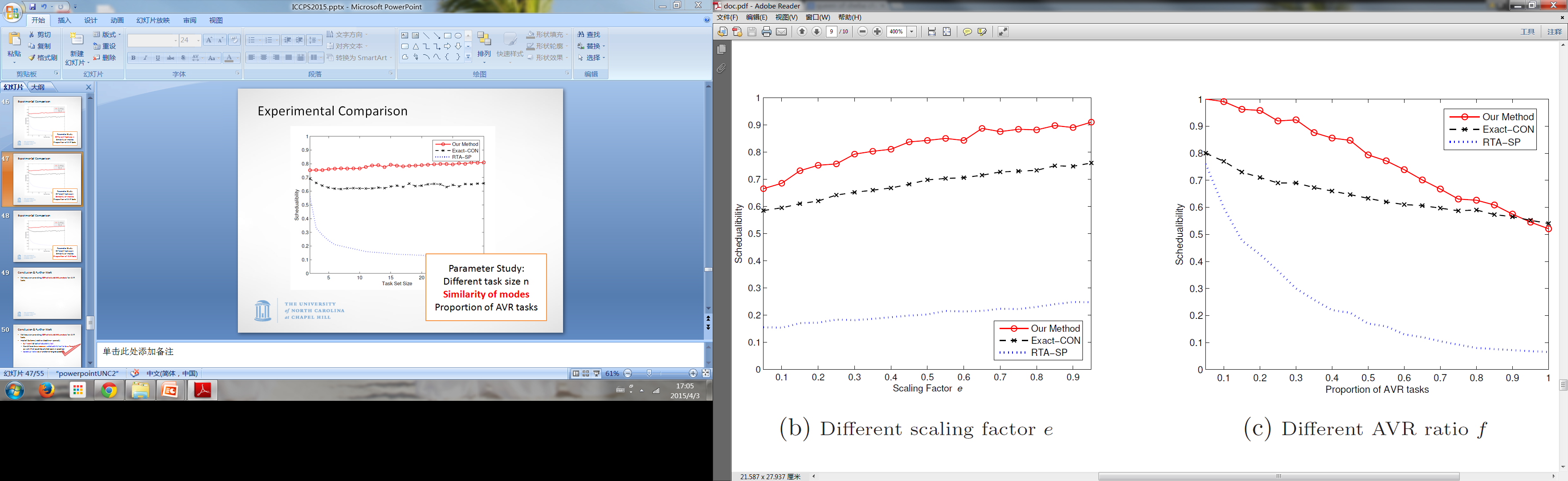 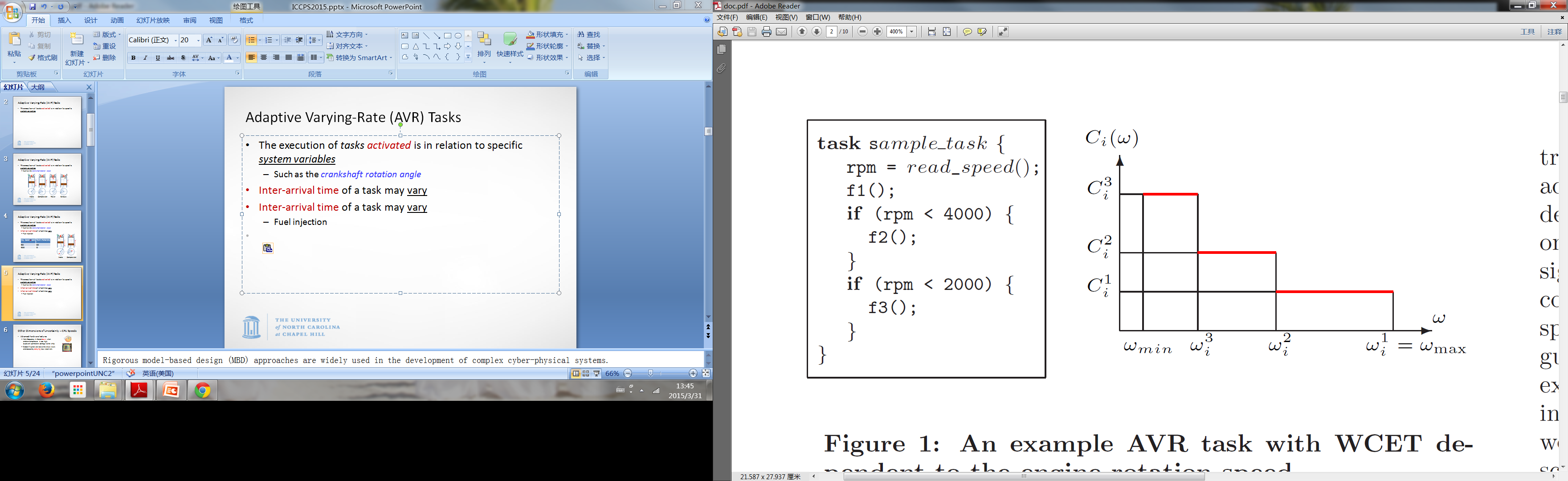 Parameter Study:
Different task size n
Similarity of modes
Proportion of AVR tasks
Experimental Comparison
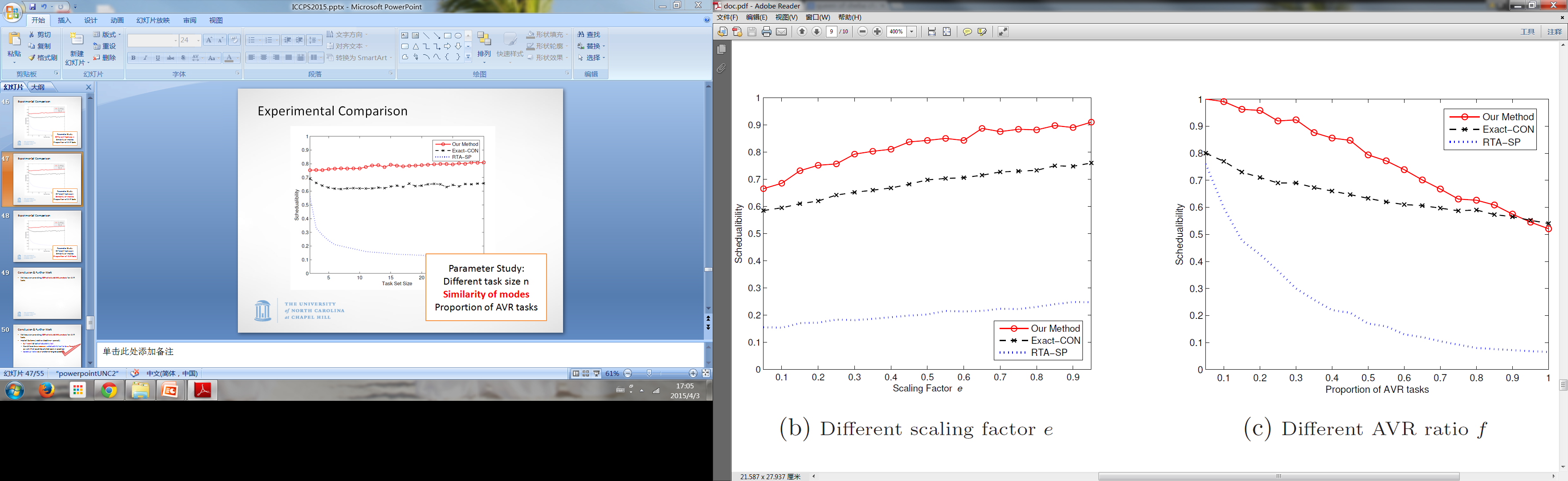 Parameter Study:
Different task size n
Similarity of modes
Proportion of AVR tasks
Conclusion & Further Work
We focus on providing  EDF schedulability analysis for workloads including AVR tasks.
Conclusion & Further Work
We focus on providing  EDF schedulability analysis for workloads including AVR tasks.
Implicit Systems (relative deadline = period)
Sufficient & fast schedulability test
Conditions for a necessary schedulability test to be sufficient as well (that could be satisfied easily in practice) 
Speedup factor as a function of engine speed
Conclusion & Further Work
We focus on providing  EDF schedulability analysis for workloads including AVR tasks.
Implicit Systems (relative deadline = period)
Constrained Systems (relative deadline <= period)
Transform into the digraph based task model
Demand based function analysis
Schedulability experiments (outperforms the current state of the art)
Conclusion & Further Work
We focus on providing  EDF schedulability analysis for workloads including AVR tasks.
Implicit Systems (relative deadline = period)
Constrained Systems (relative deadline <= period)
Transform into the digraph based task model
Demand based function analysis
Schedulability experiments (outperforms the current state of the art)
We do lose something during this transformation…
Conclusion & Further Work
We focus on providing  EDF schedulability analysis for workloads including AVR tasks.
Implicit Systems (relative deadline = period)
Constrained Systems (relative deadline <= period)
Transform into the digraph based task model
Demand based function analysis
Schedulability experiments (outperforms the current state of the art)
Not very fast -- Study of digraph based task model is still on going…
Conclusion & Further Work
We focus on providing  EDF schedulability analysis for workloads including AVR tasks.
Implicit Systems (relative deadline = period)
Constrained Systems (relative deadline <= period)
Transform into the digraph based task model
Demand based function analysis
Schedulability experiments (outperforms the current state of the art)
That’s when we submitted the paper, not now…
Thank you!
Zhishan Guo
zsguo@cs.unc.edu